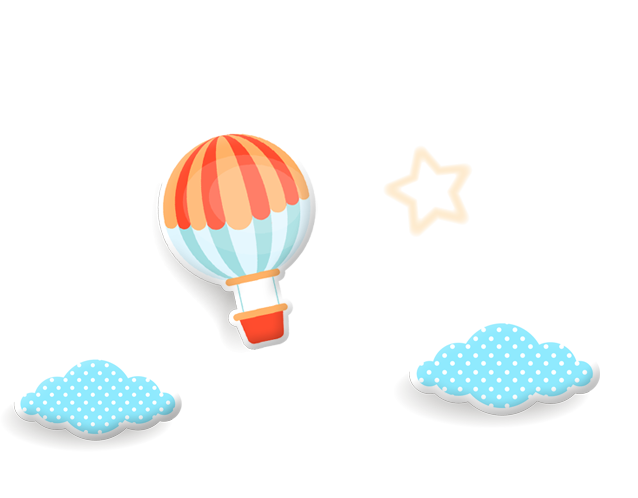 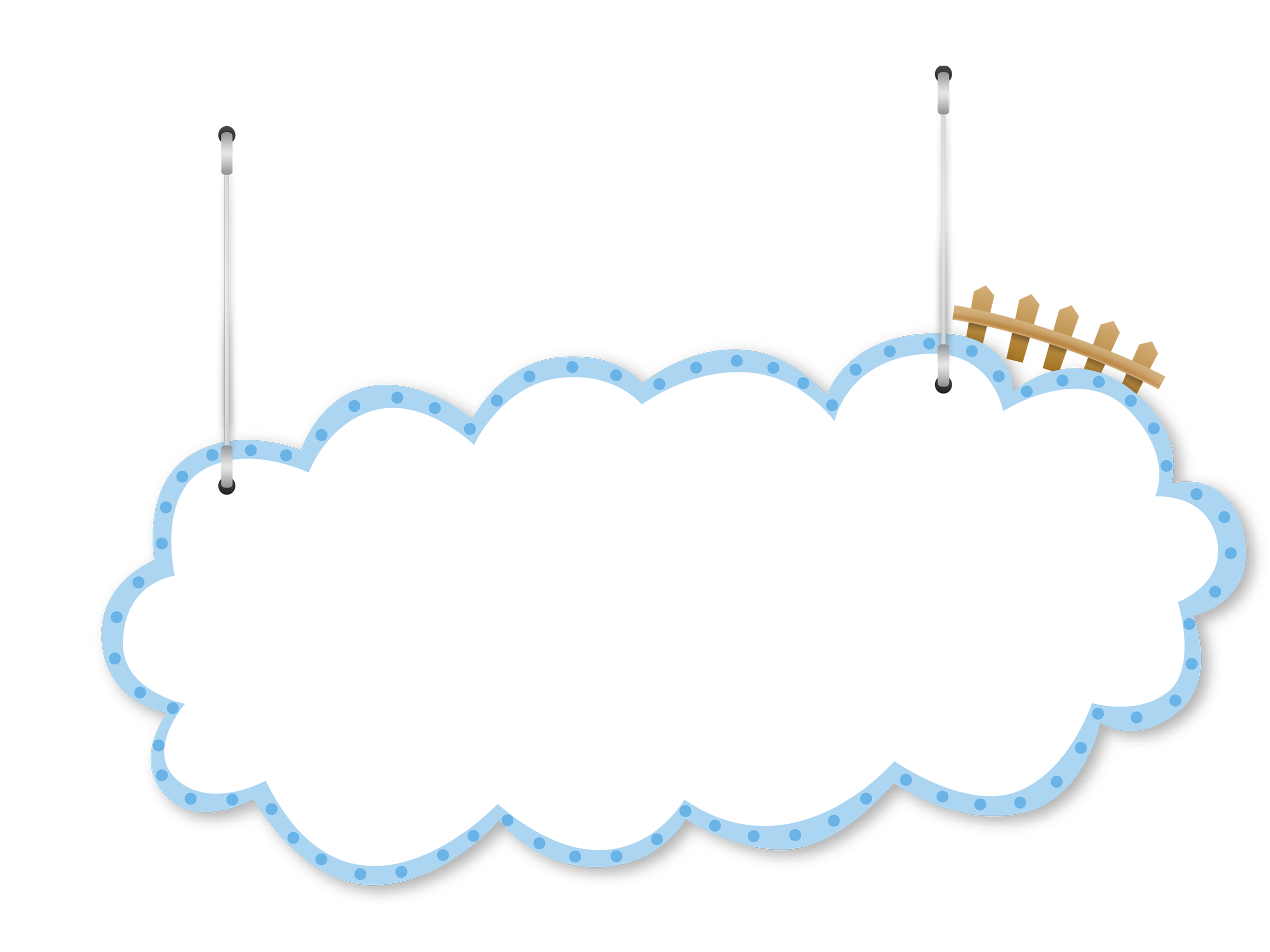 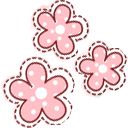 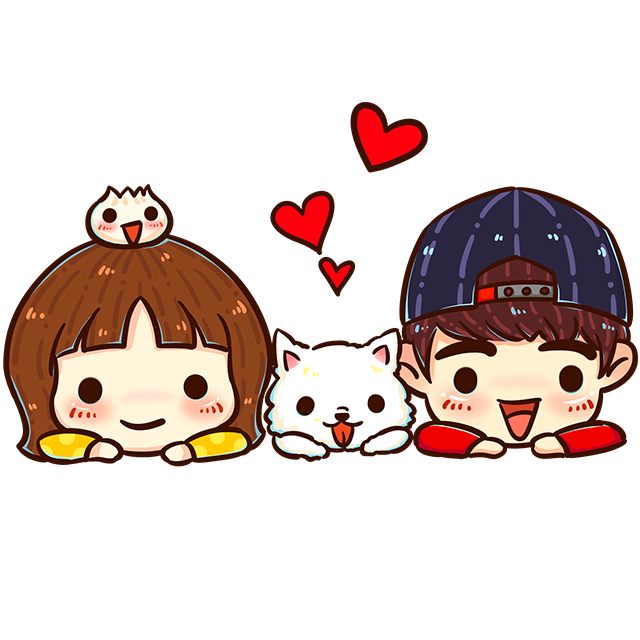 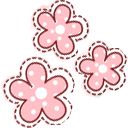 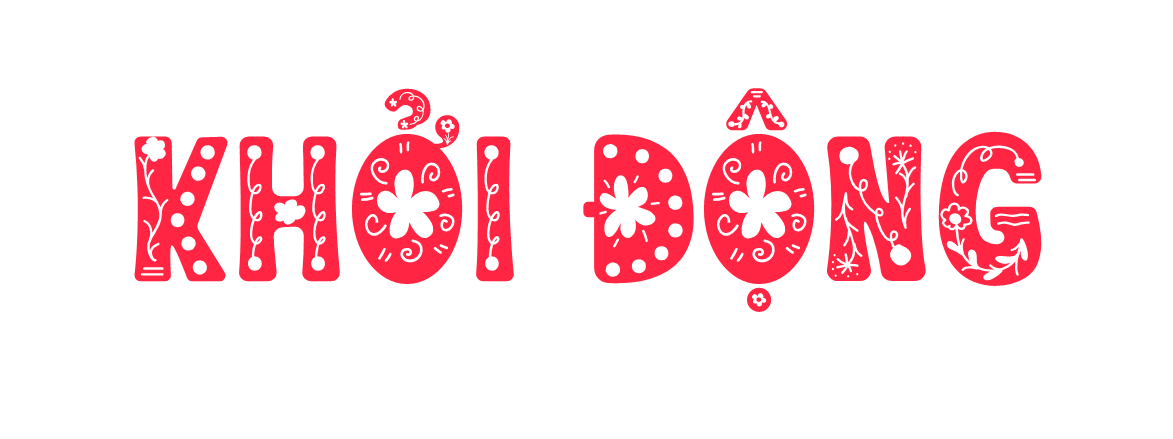 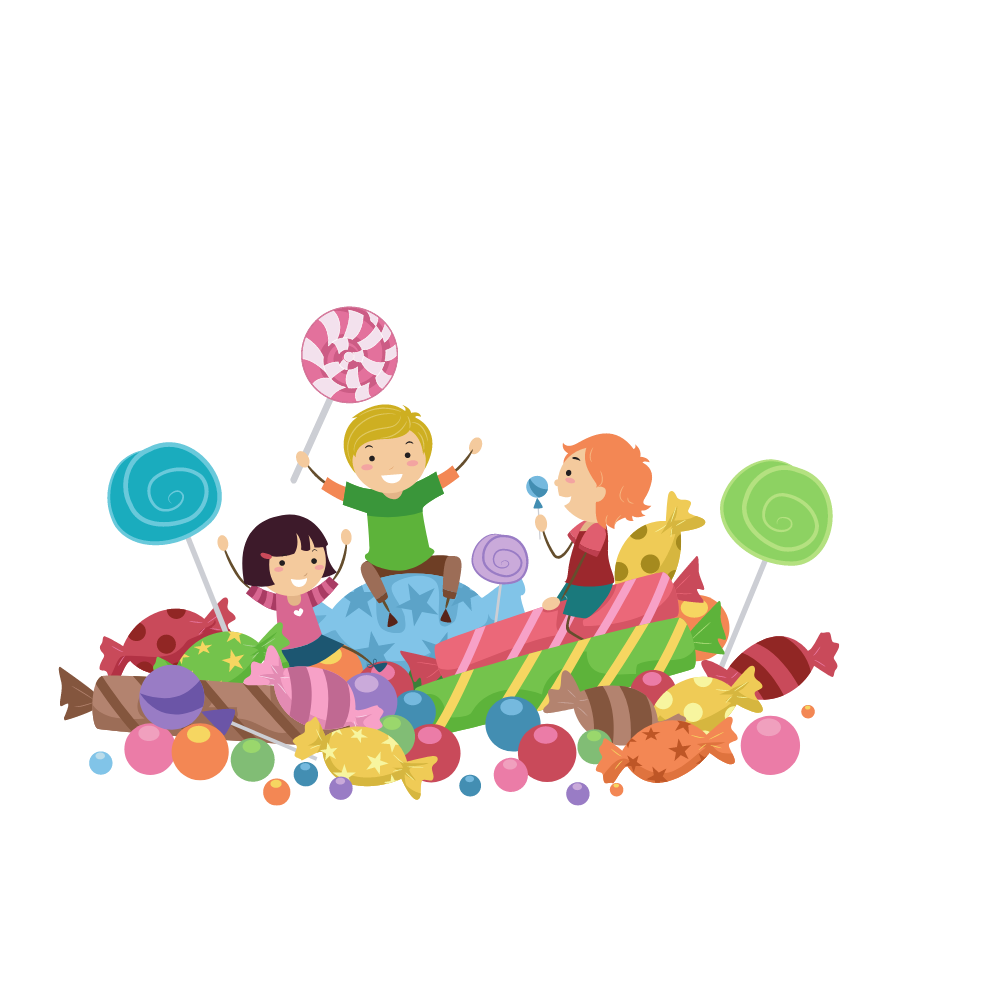 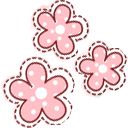 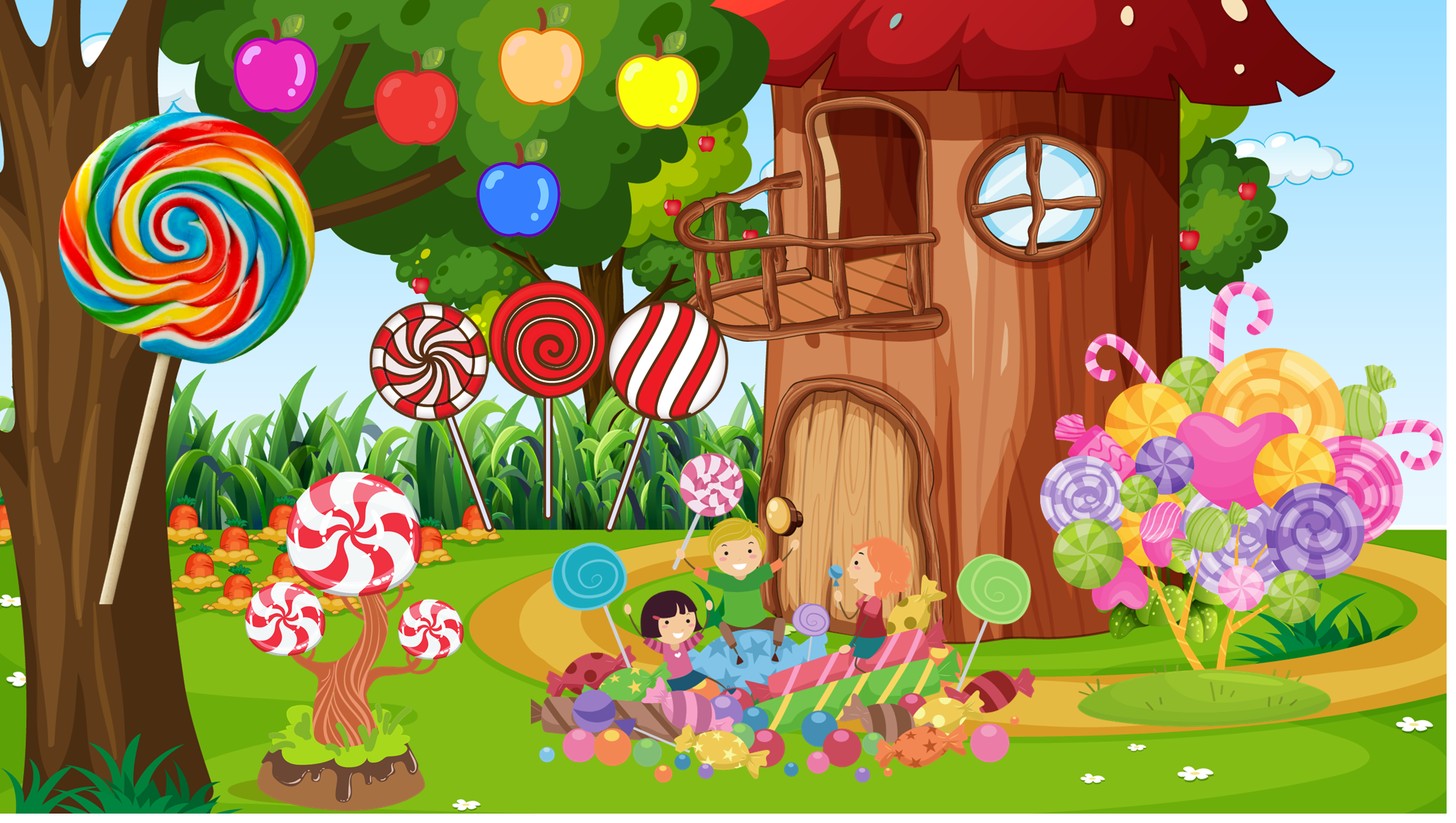 Hôm nay chúng mình sẽ cùng đến thăm vương quốc Kẹo Ngọt nhé!
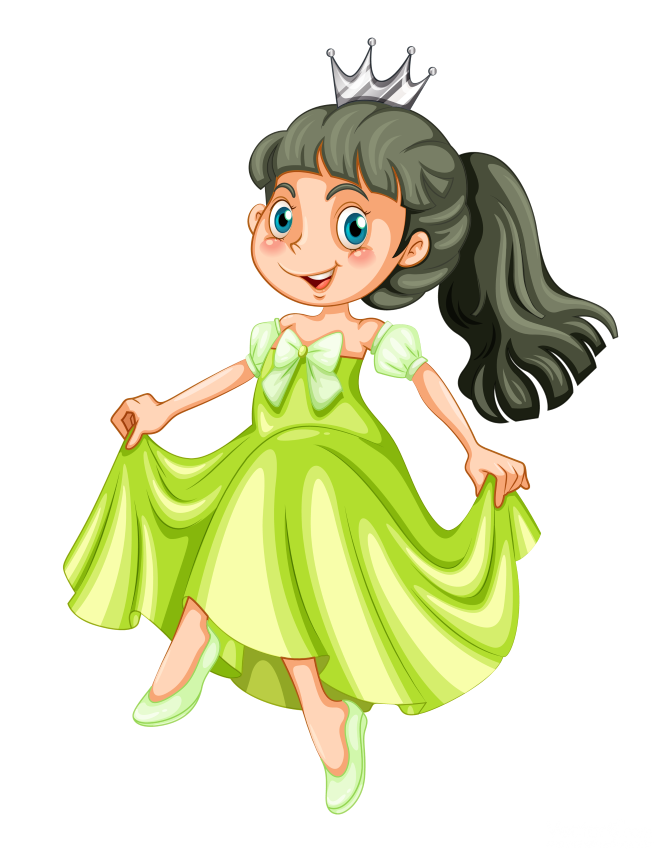 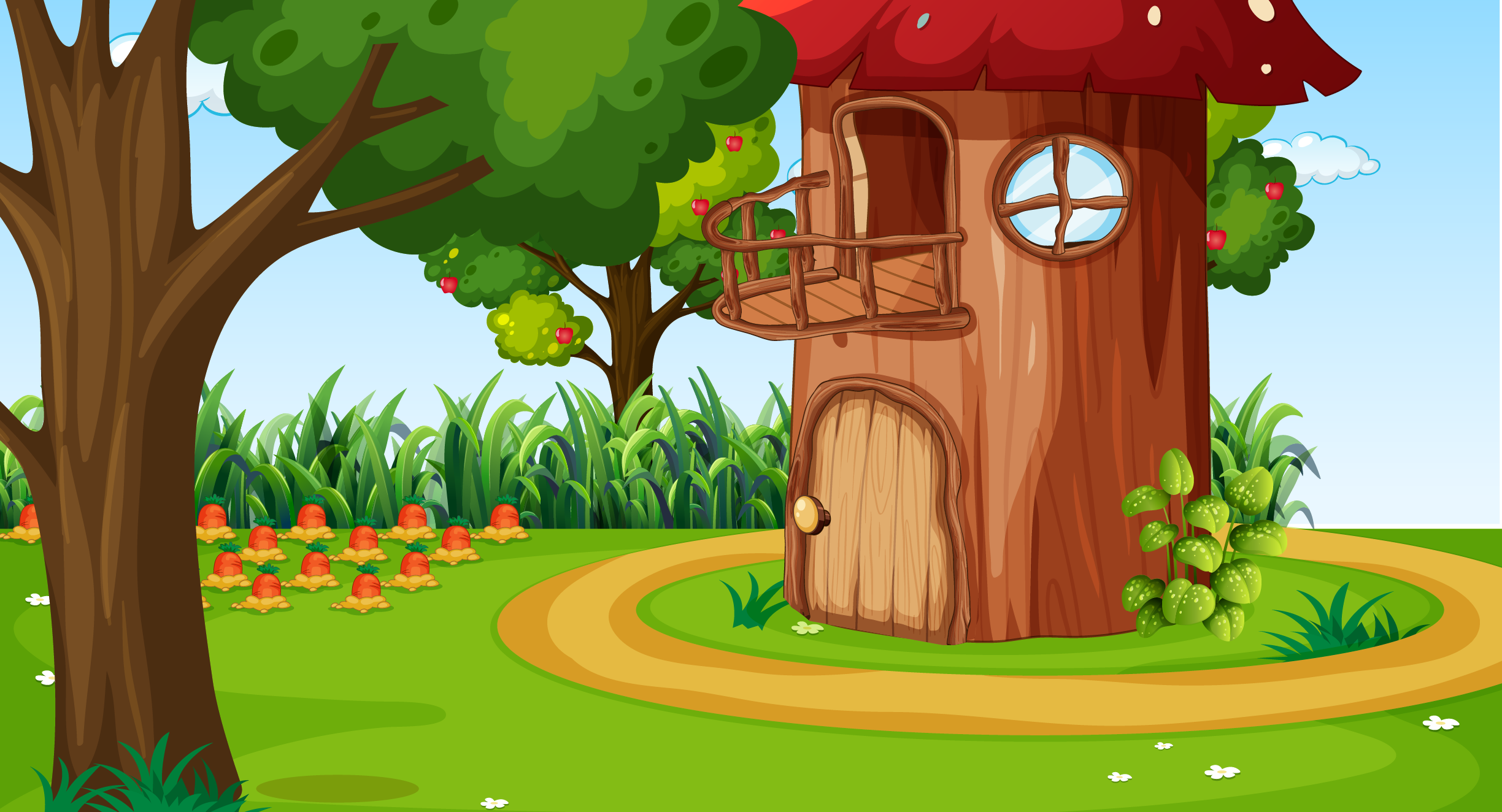 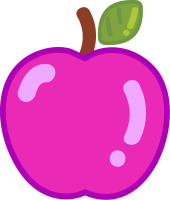 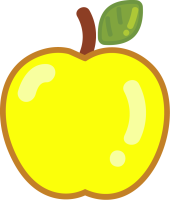 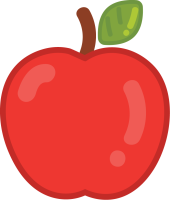 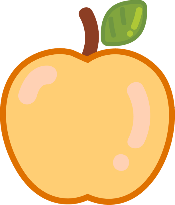 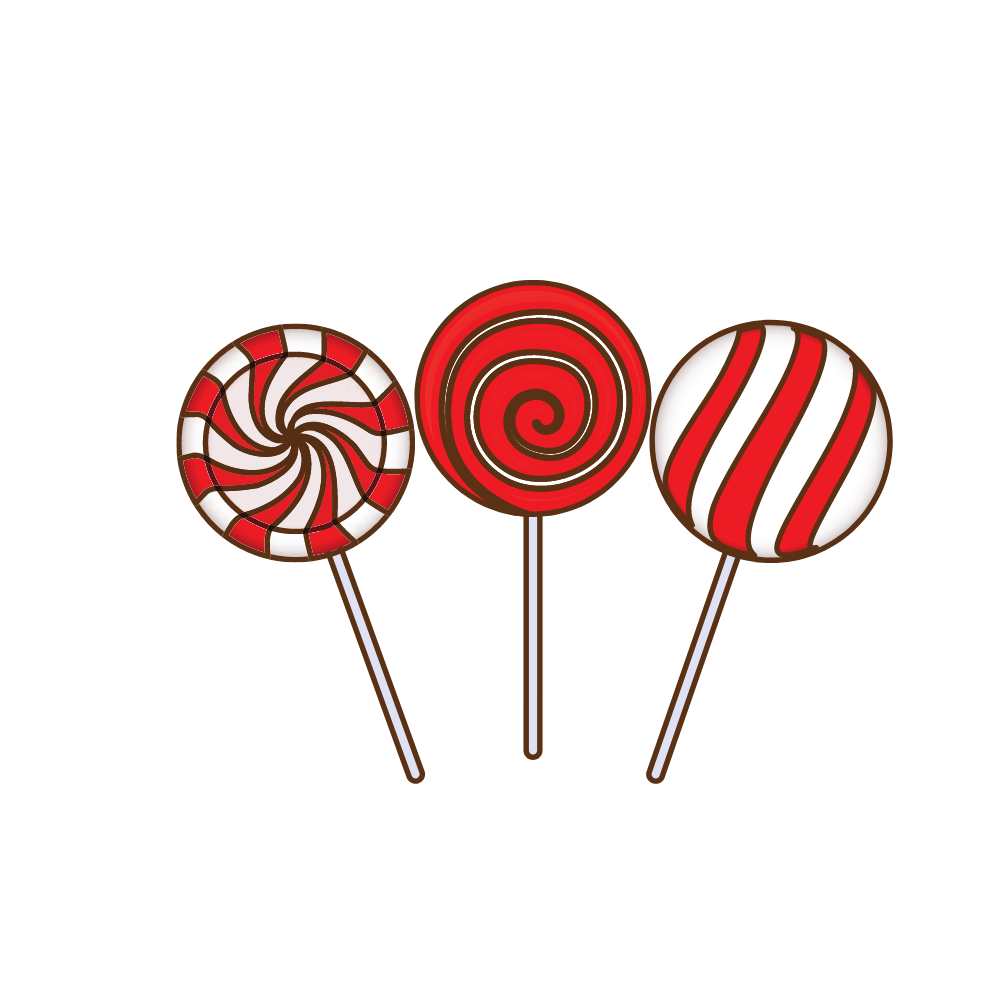 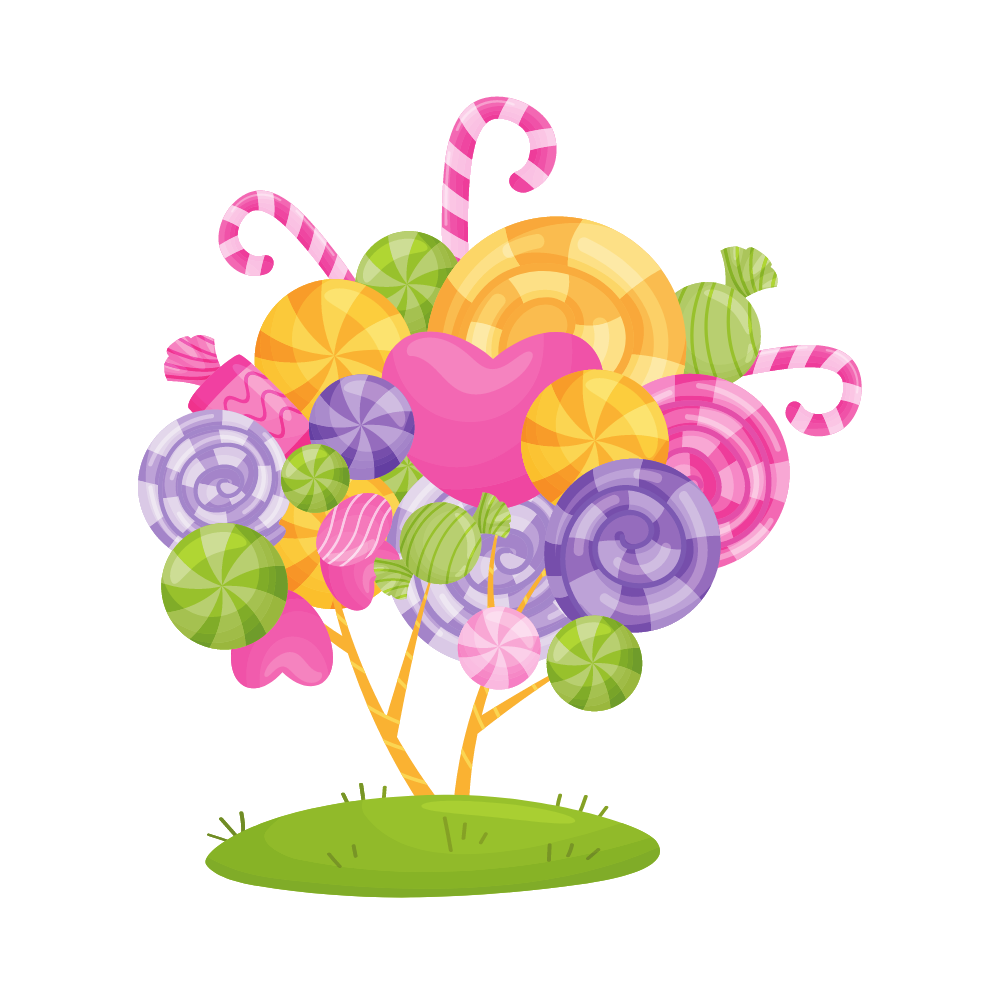 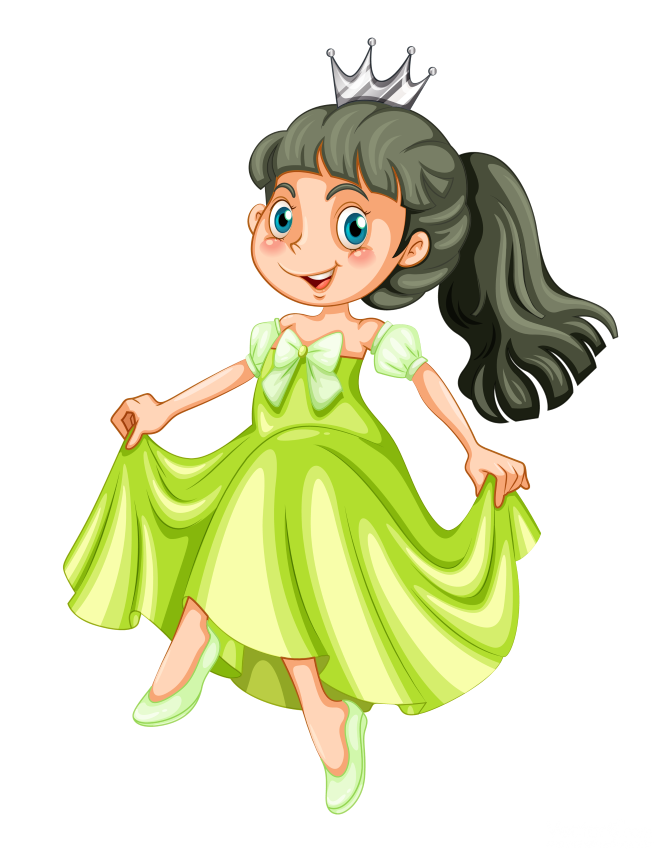 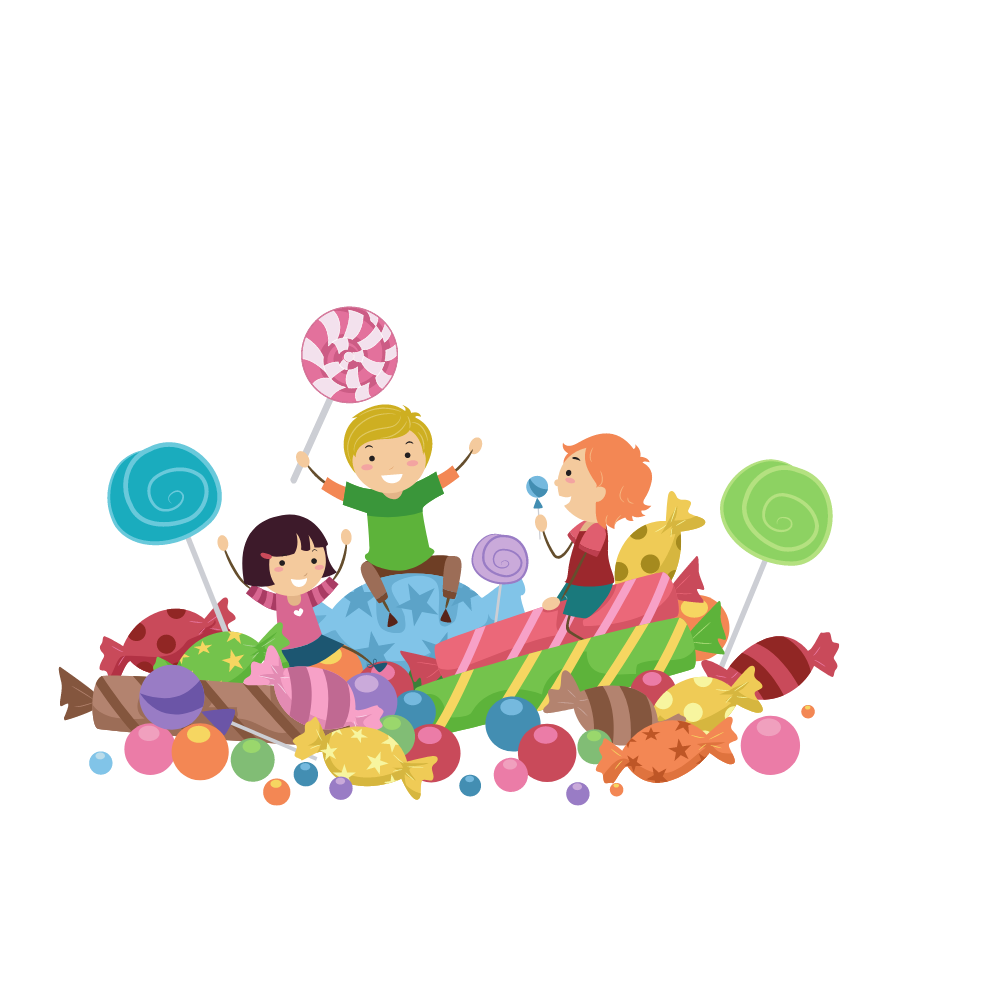 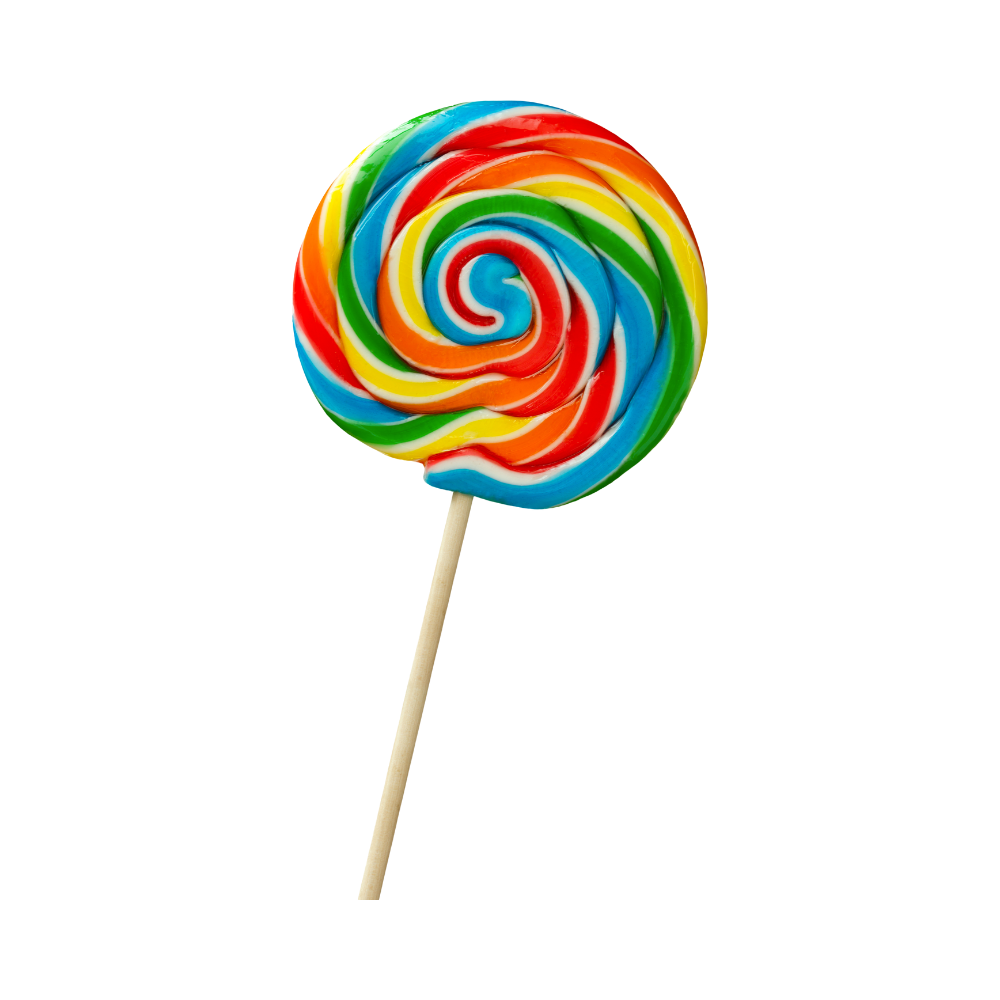 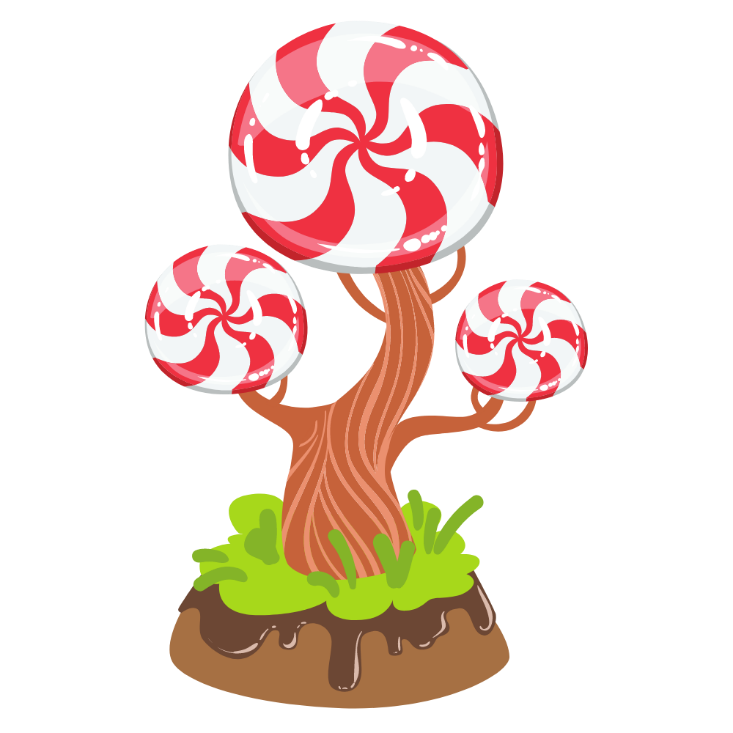 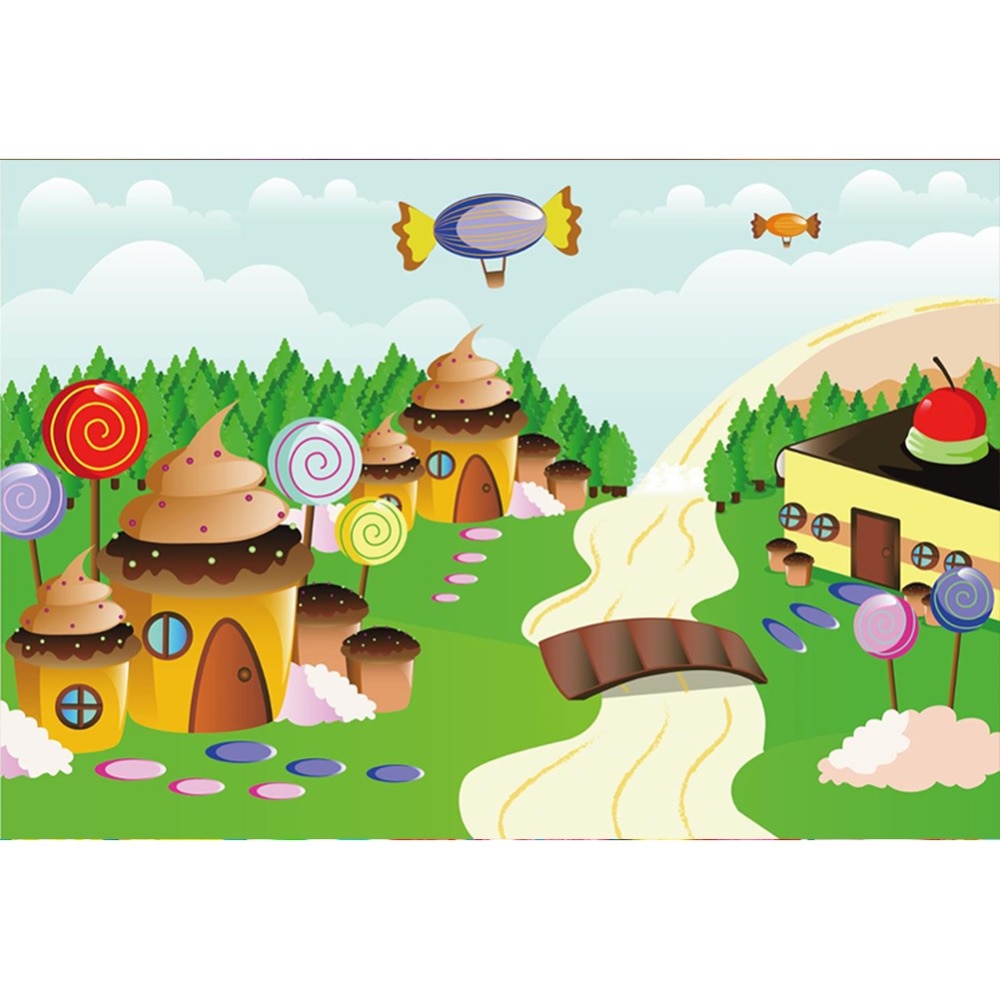 1. Tính nhẩm: 30 000 + 50 000 = ?
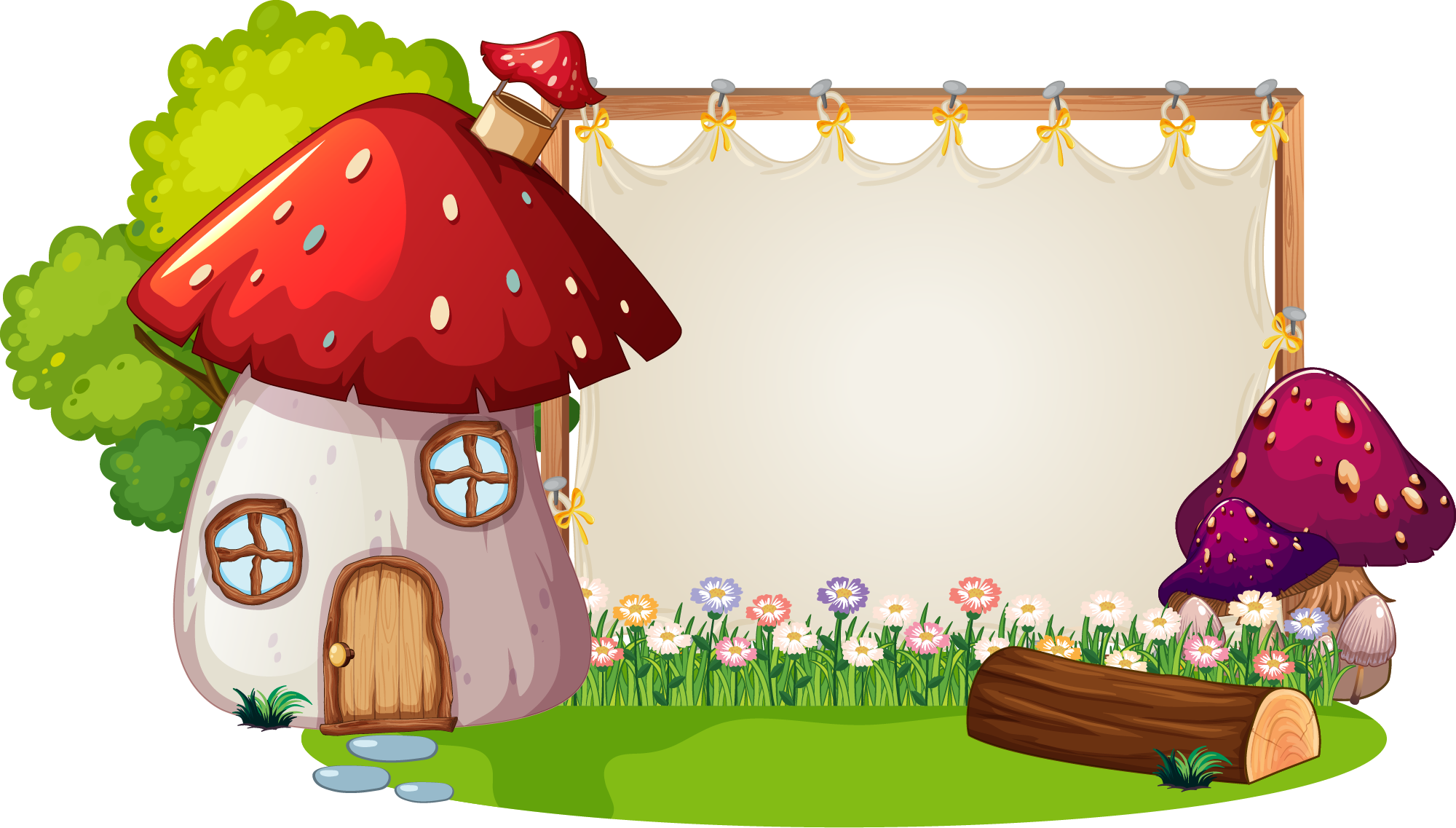 80 000
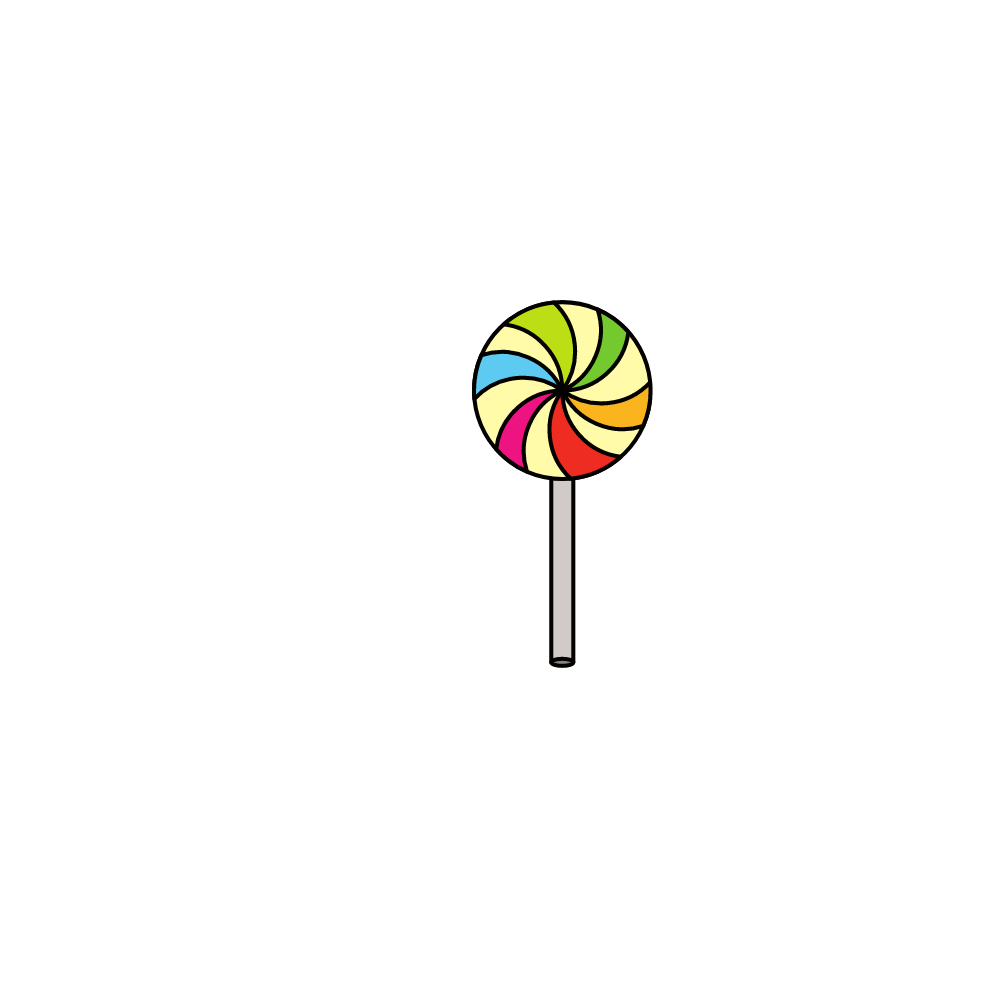 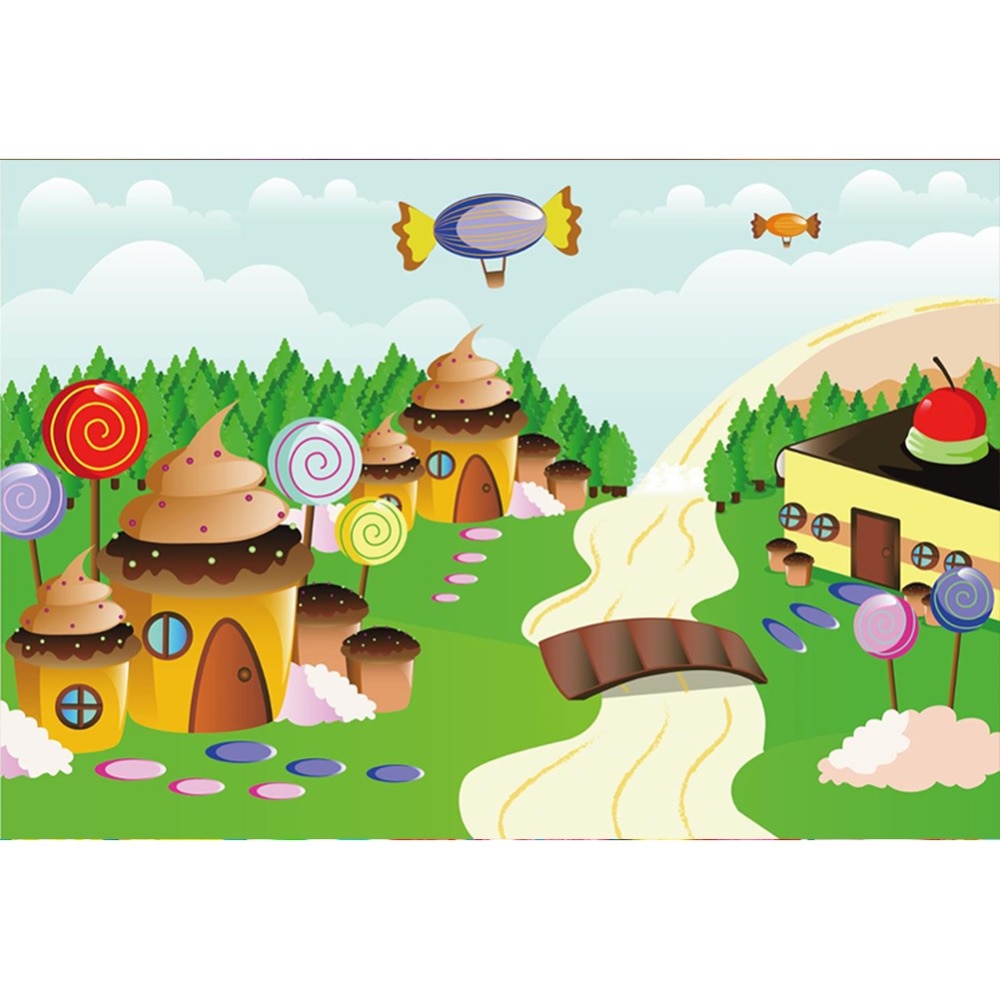 2. Tính nhẩm: 400 000 – 200 000 = ?
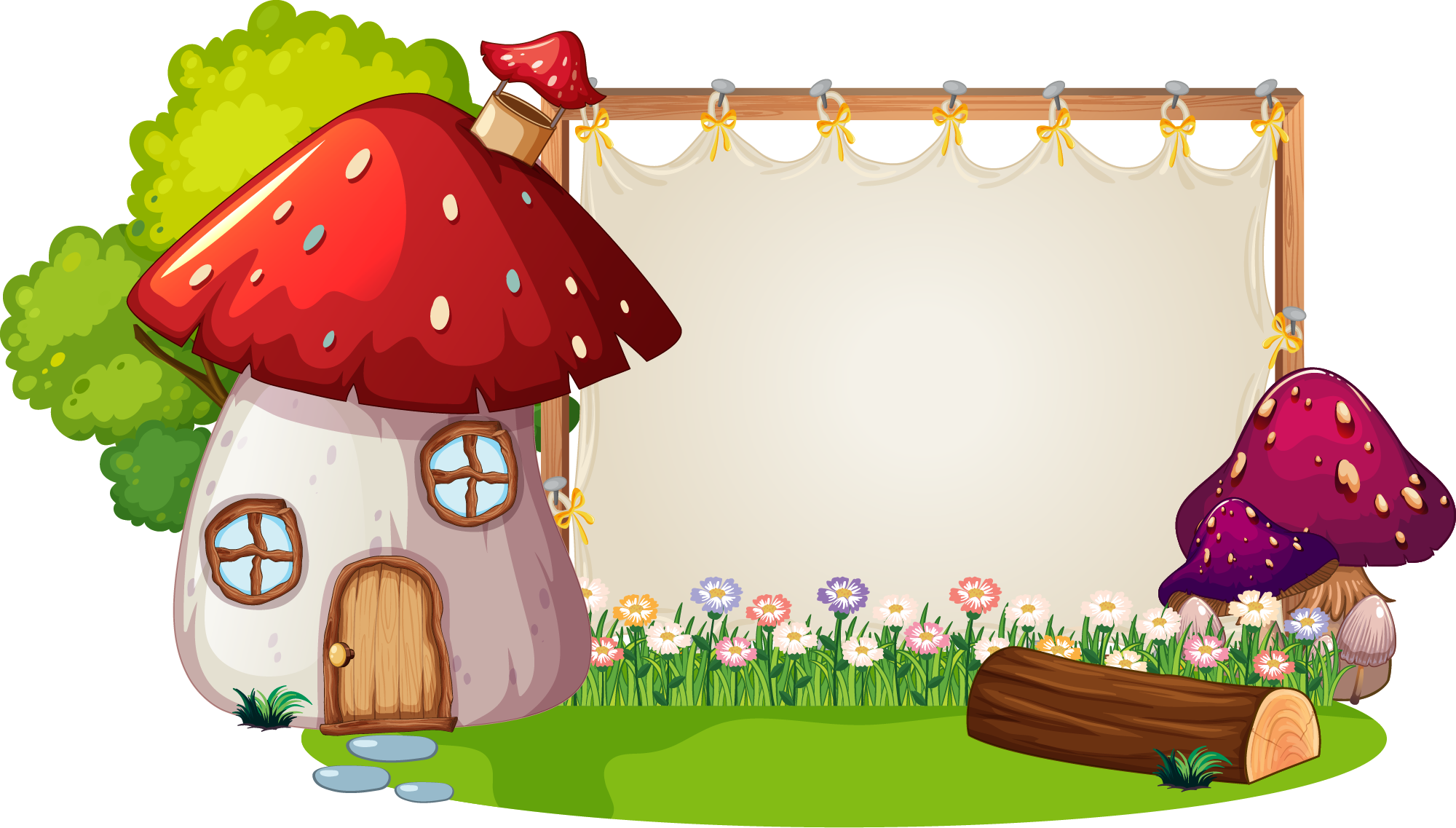 200 000
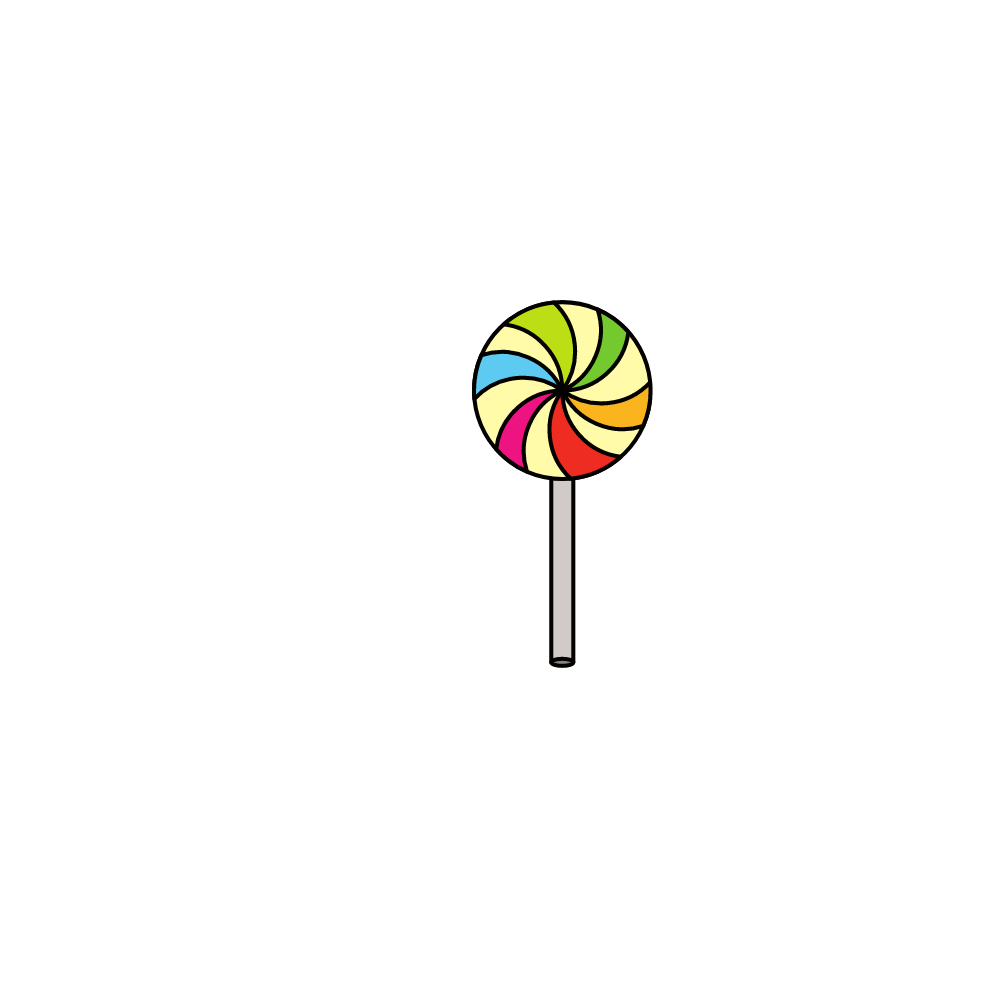 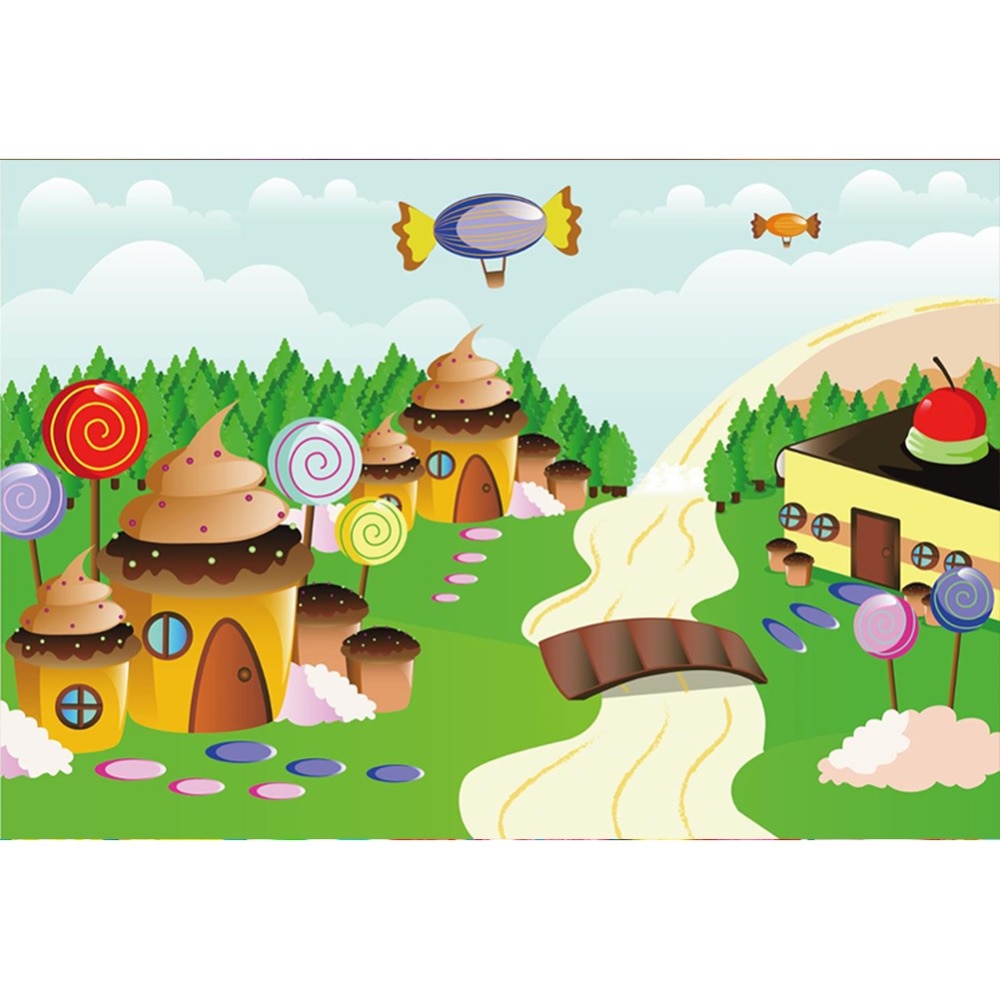 3. Khi thực hiện phép cộng hoặc trừ hai số tự nhiên, bạn thực hiện lần lượt theo thứ tự nào?
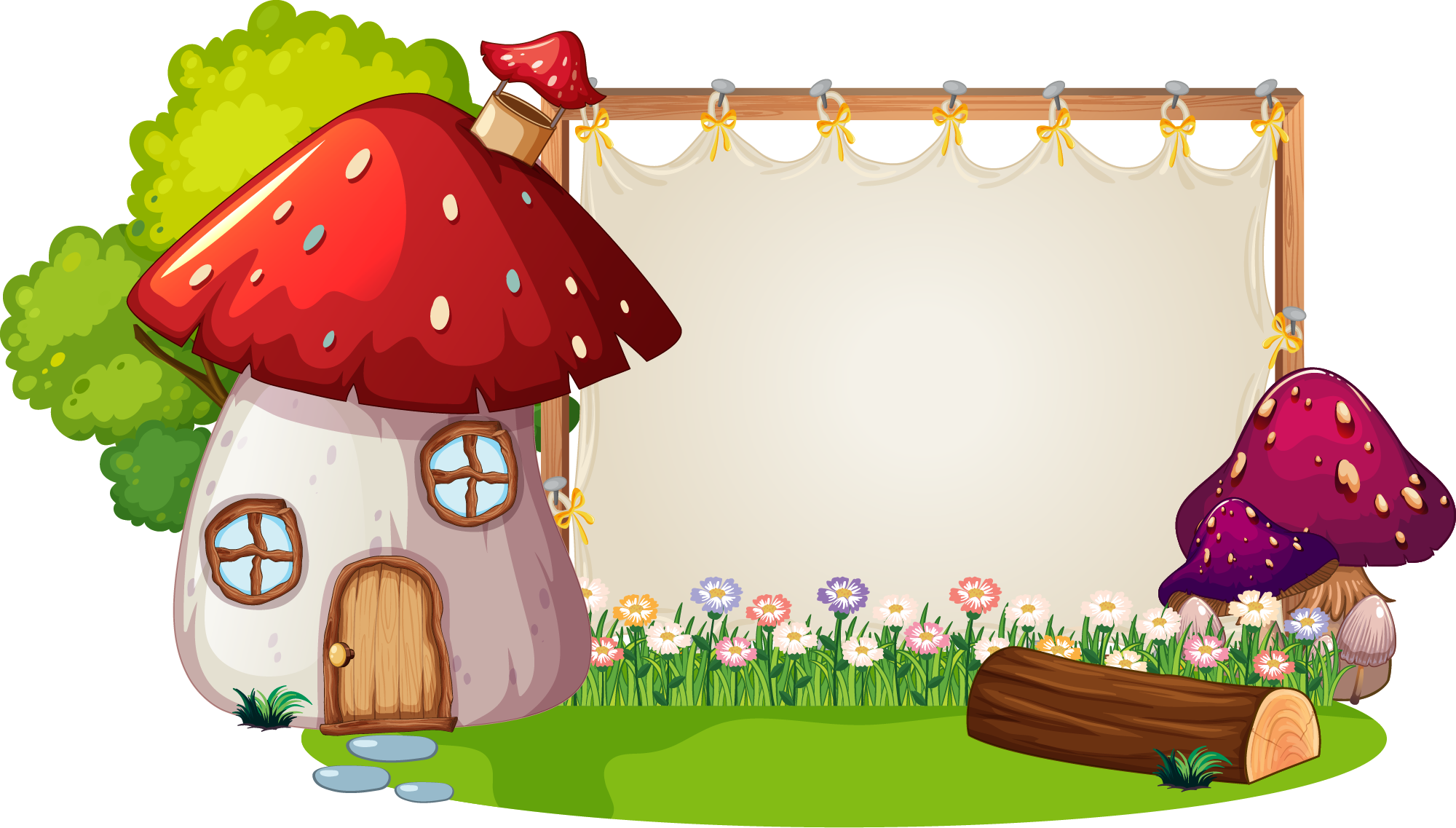 Thực hiện lần lượt từ phải sang trái.
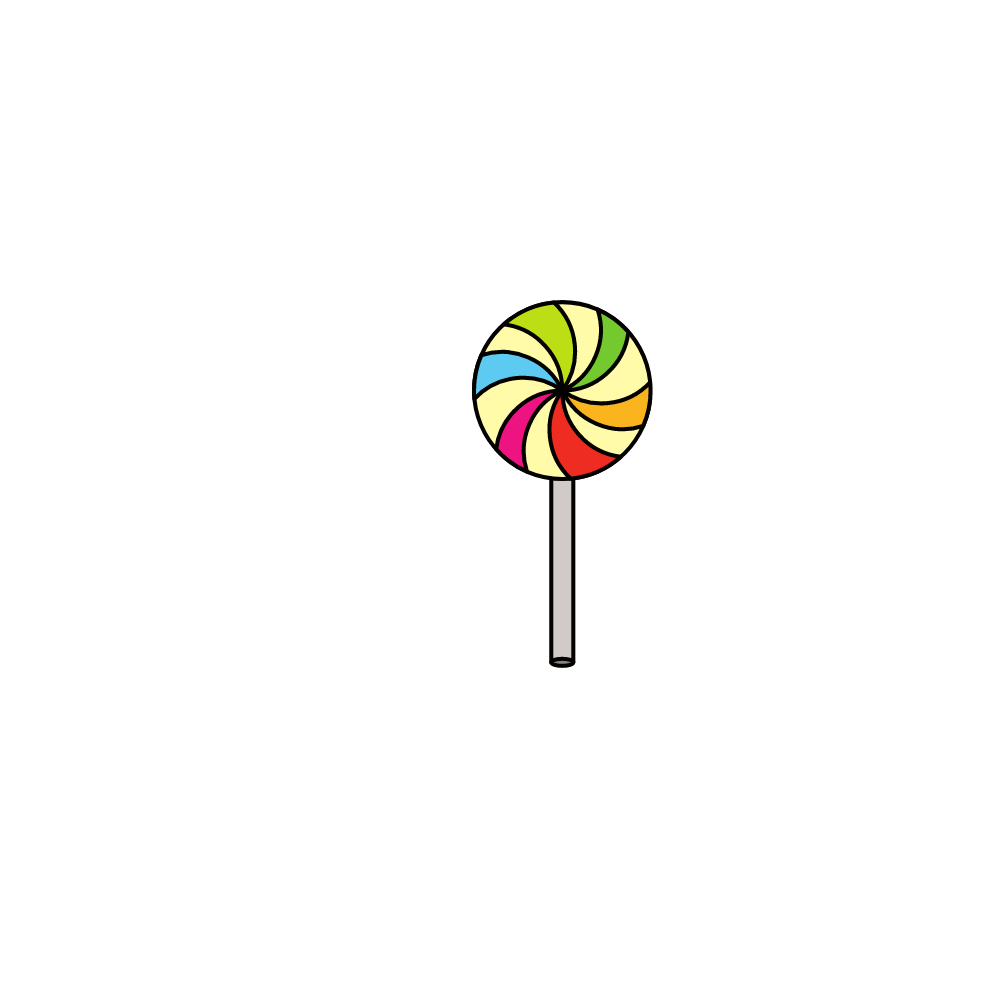 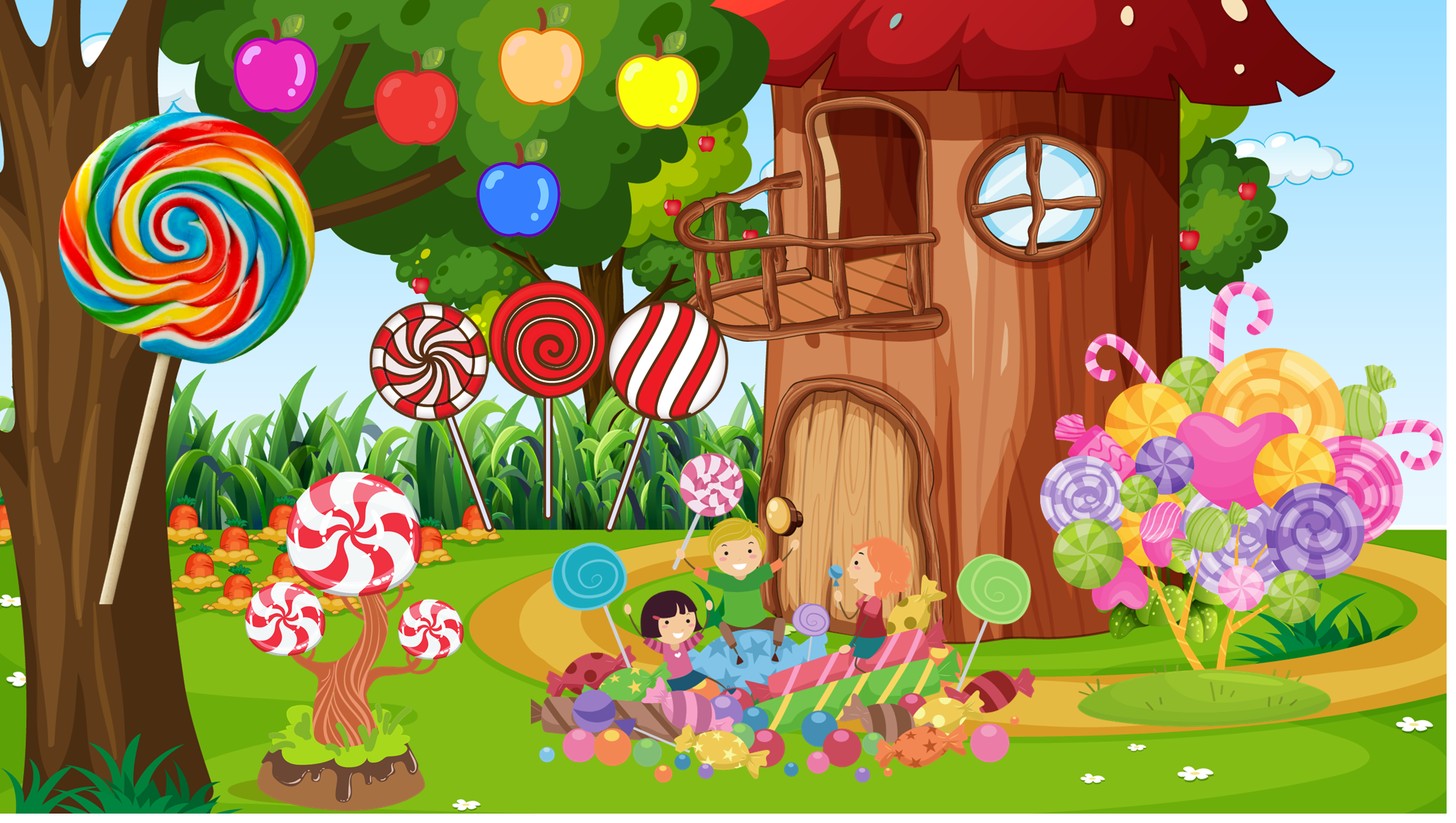 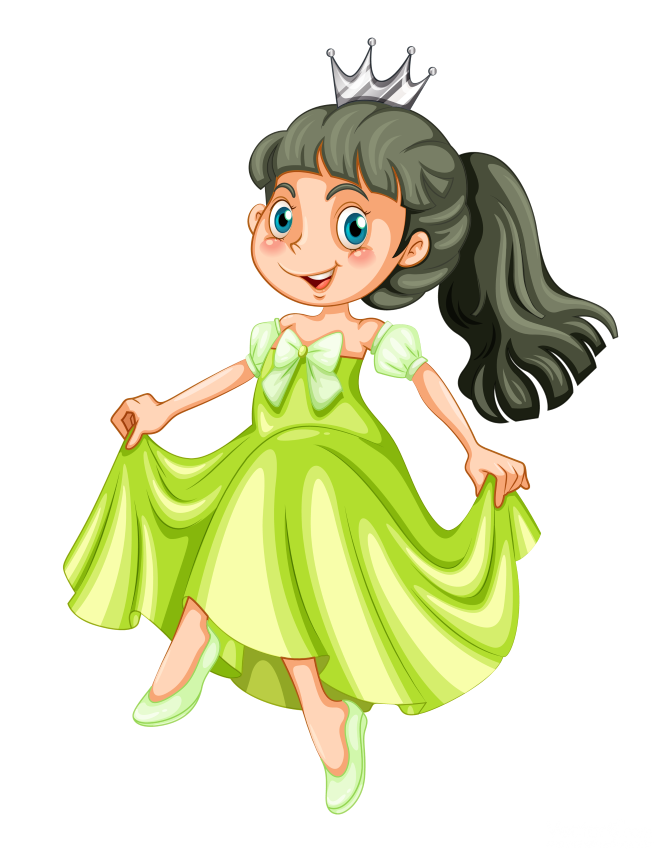 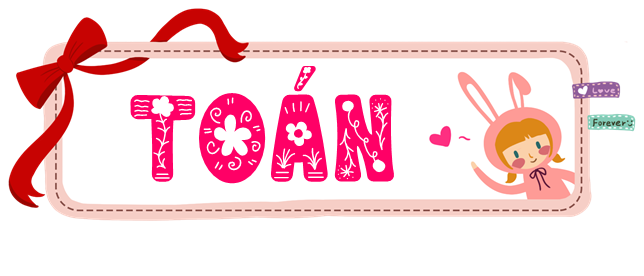 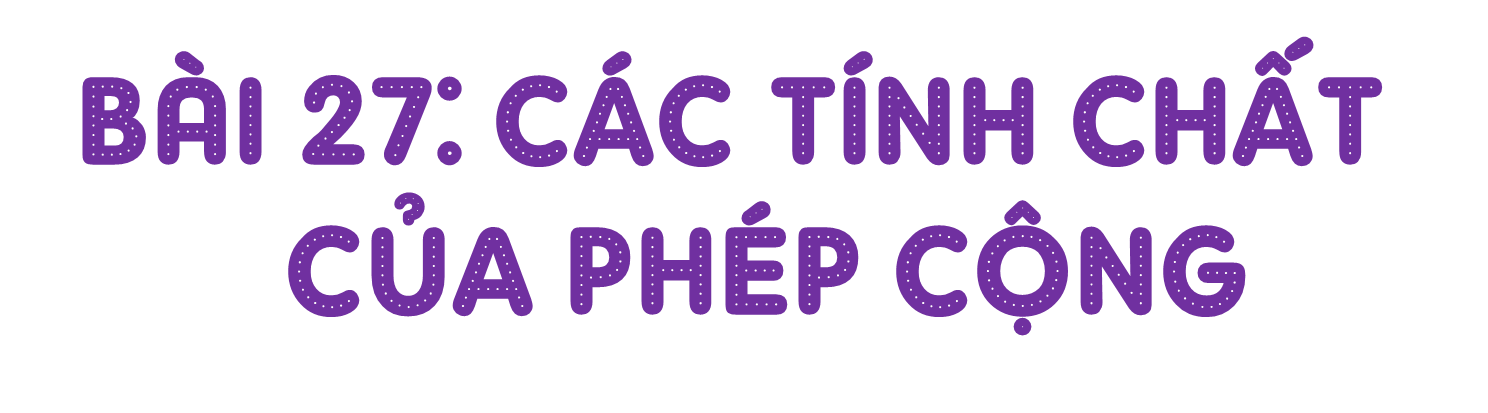 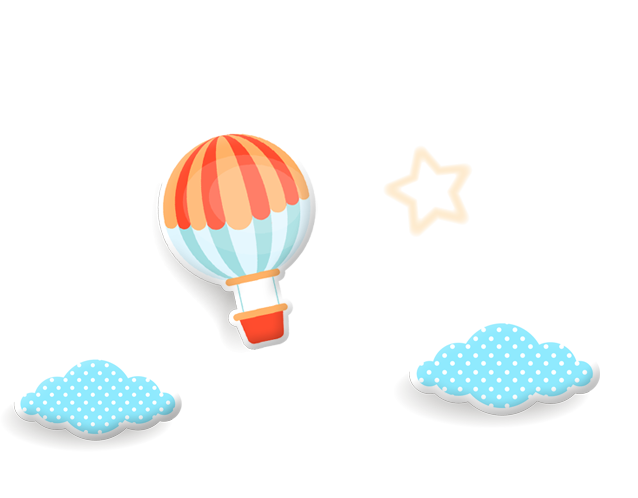 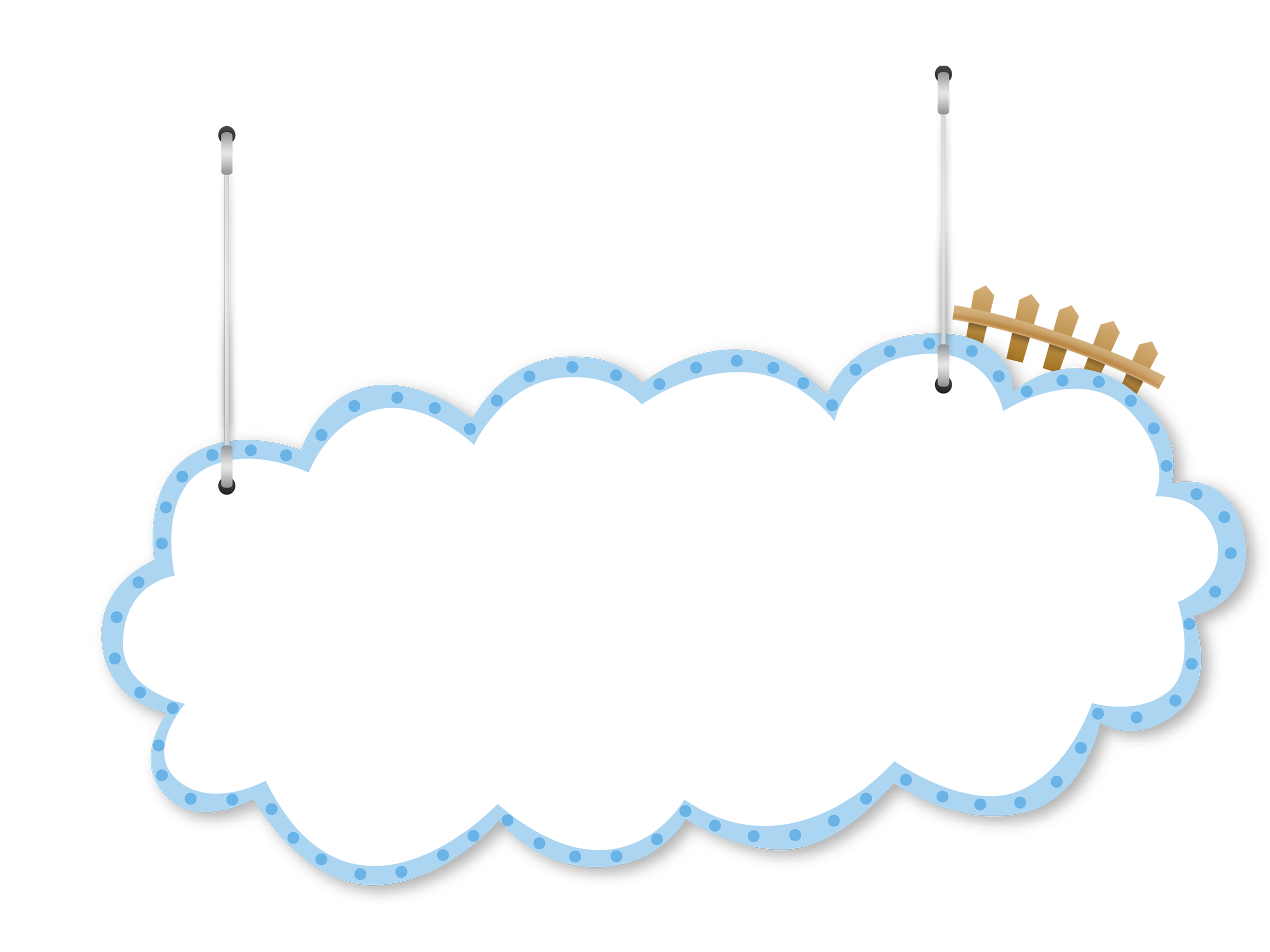 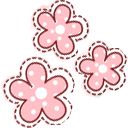 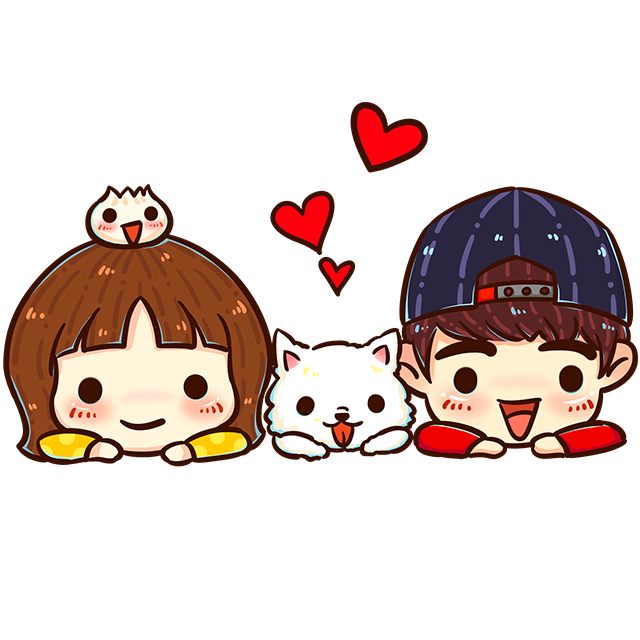 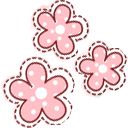 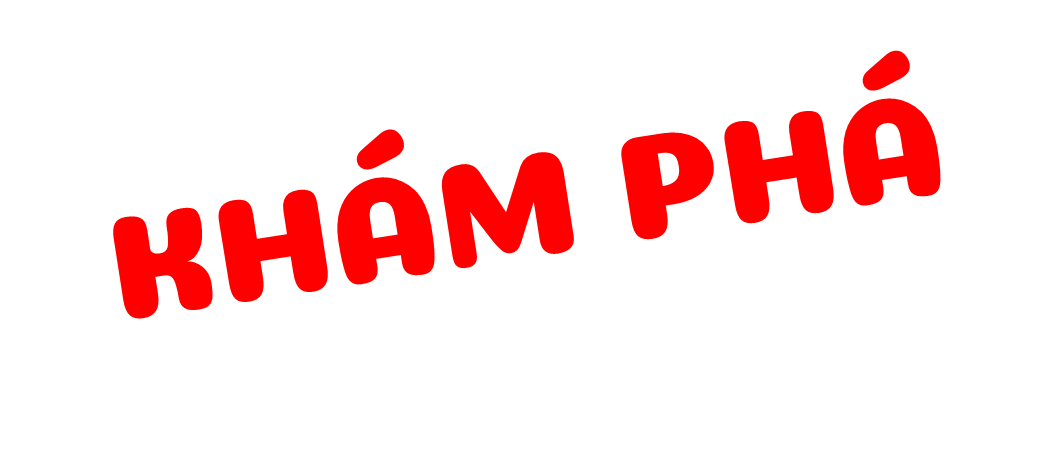 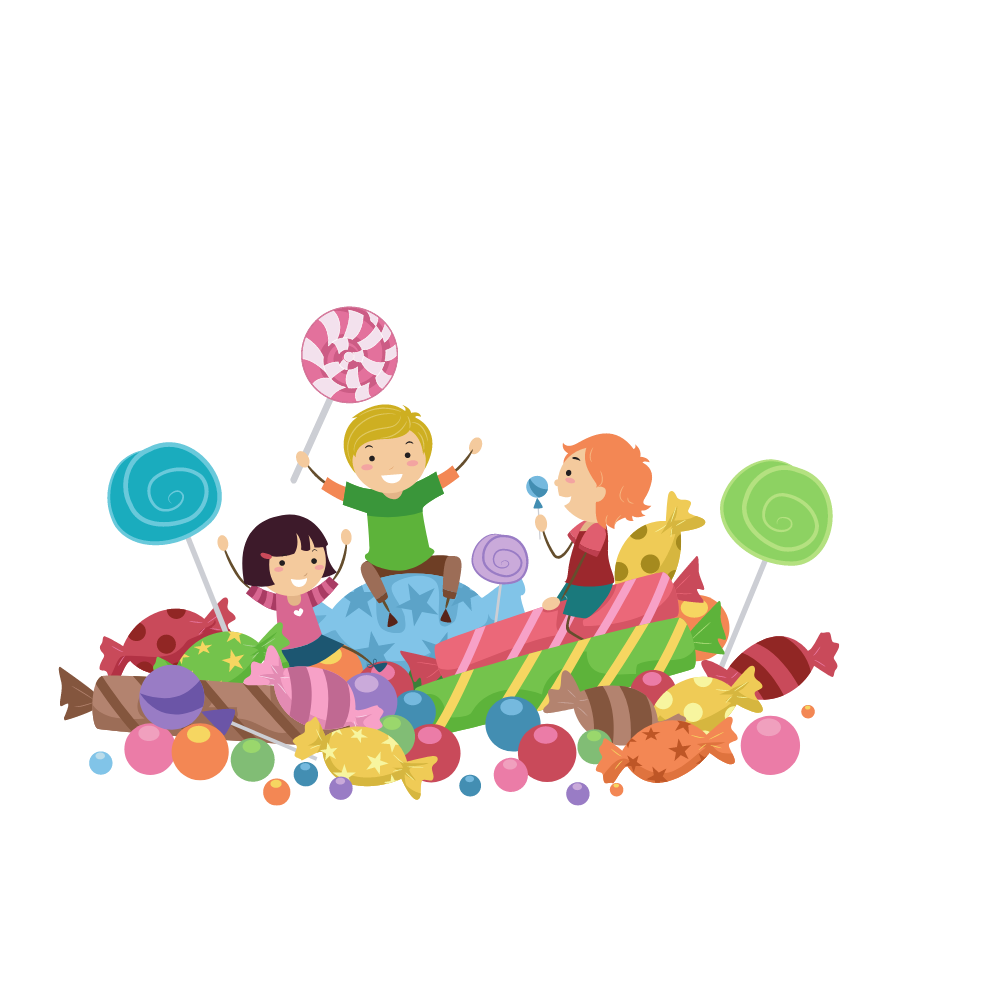 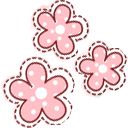 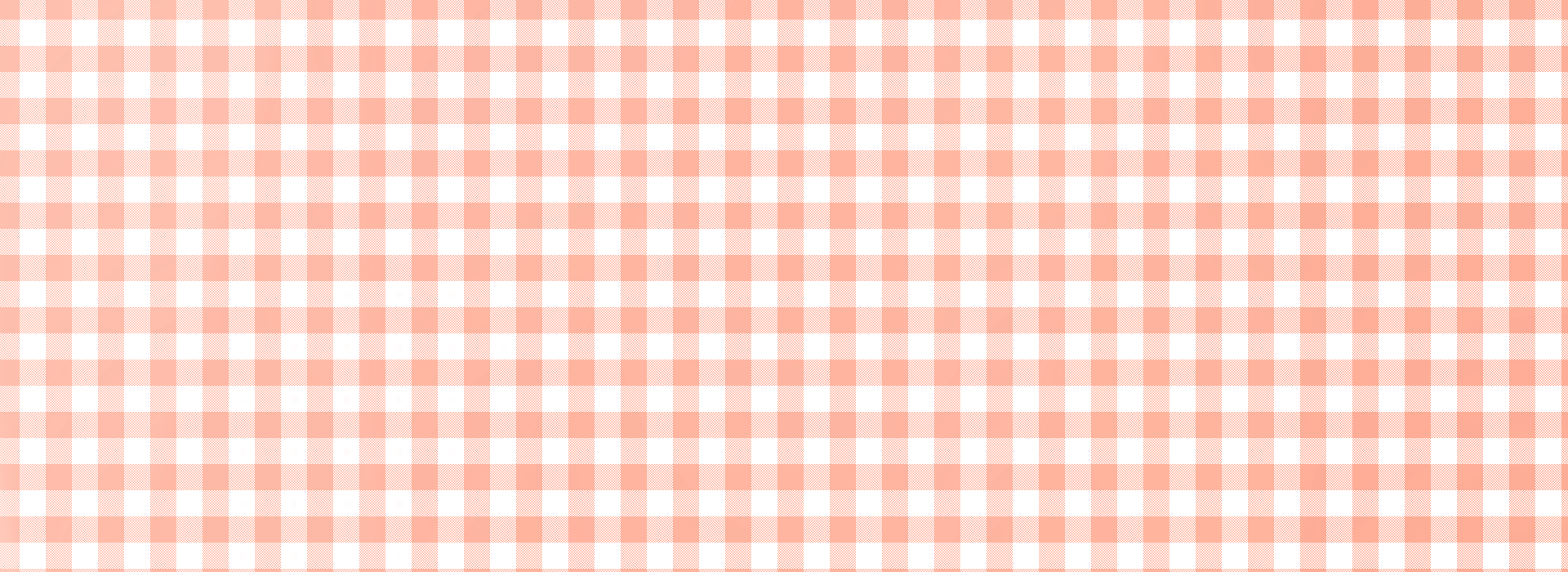 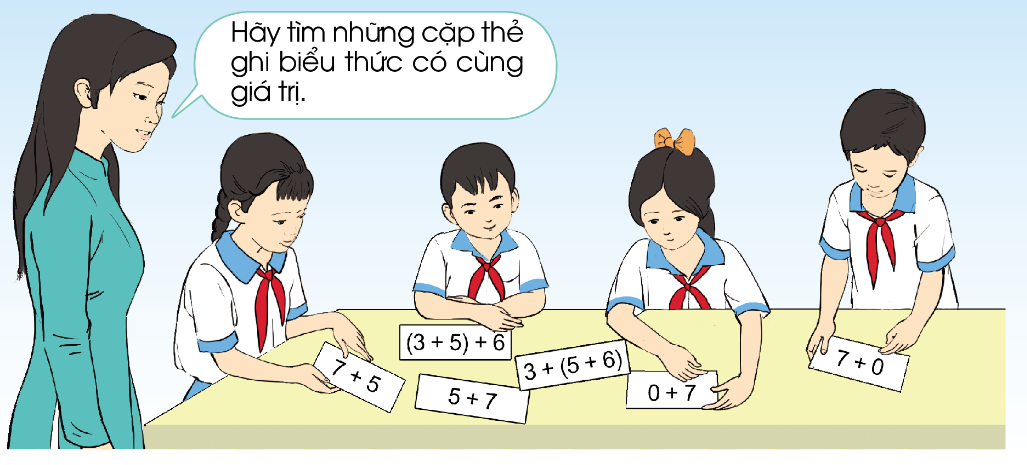 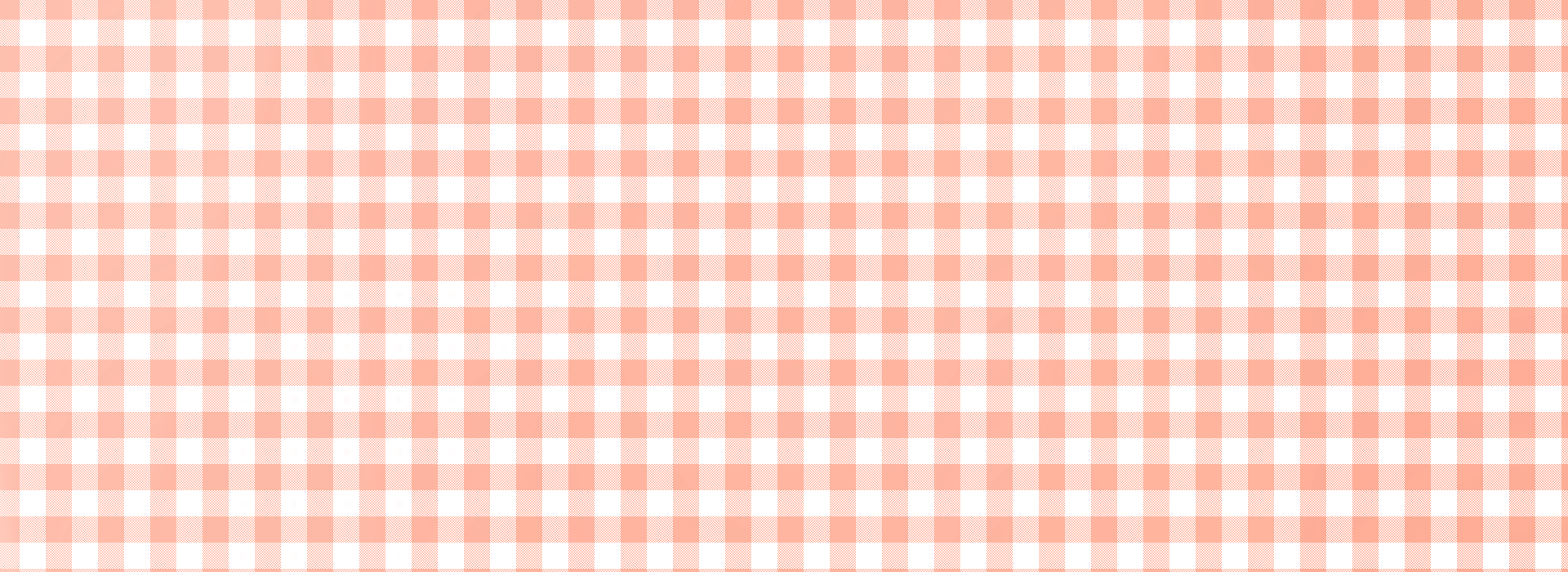 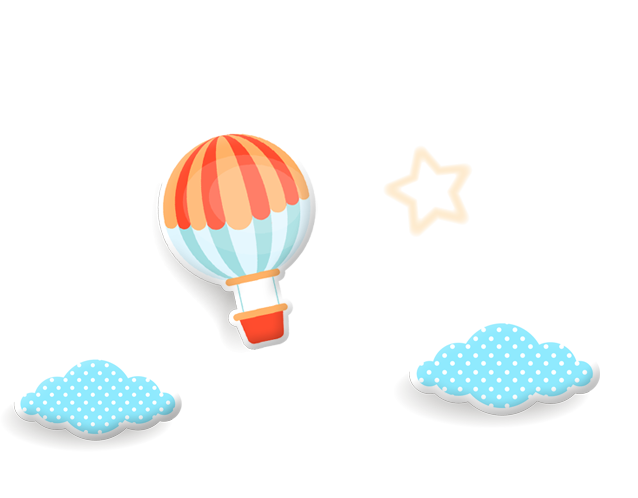 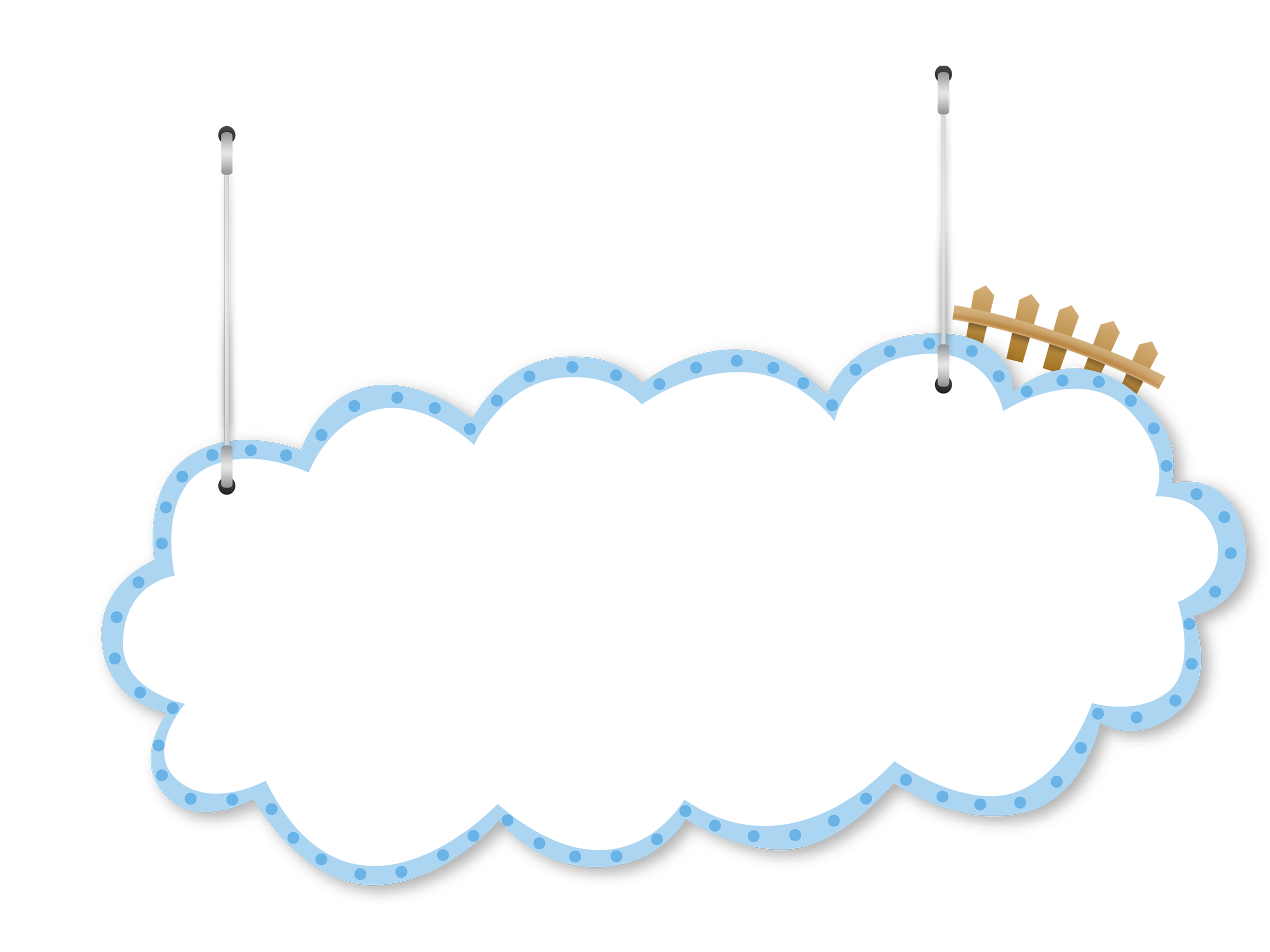 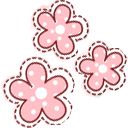 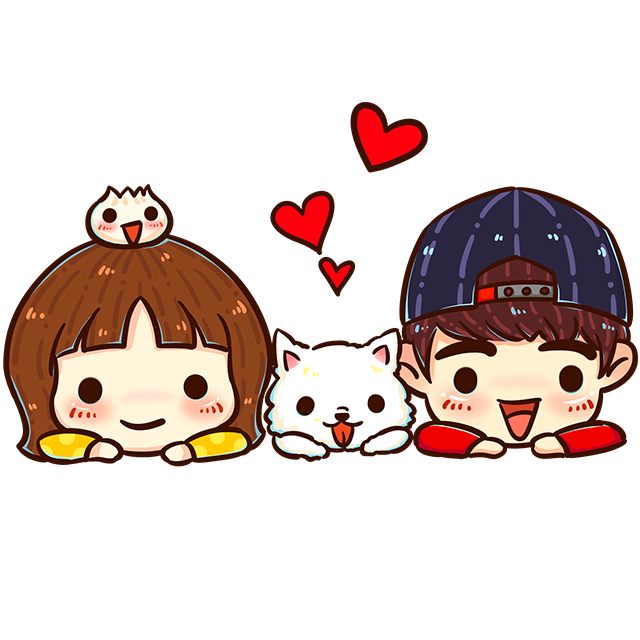 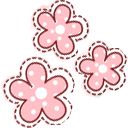 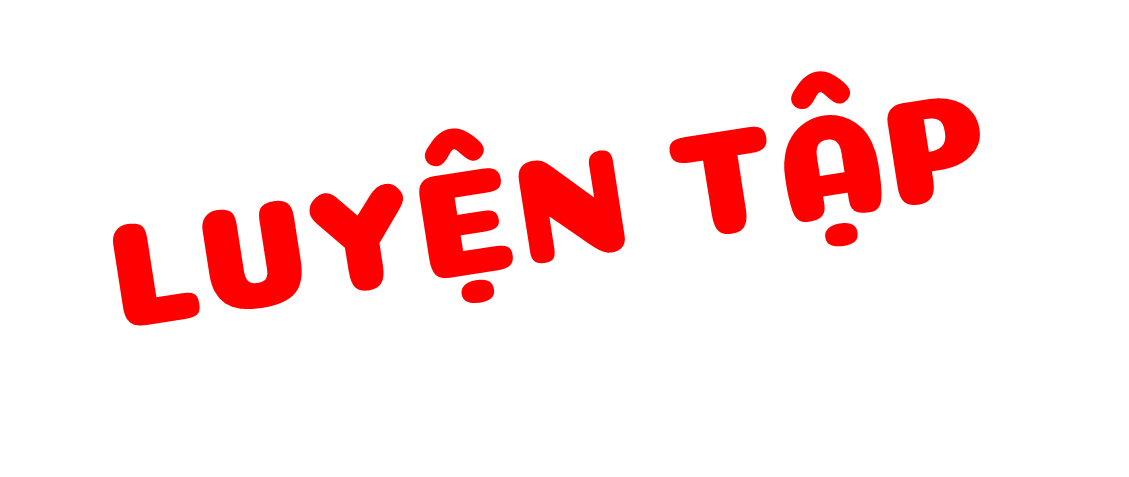 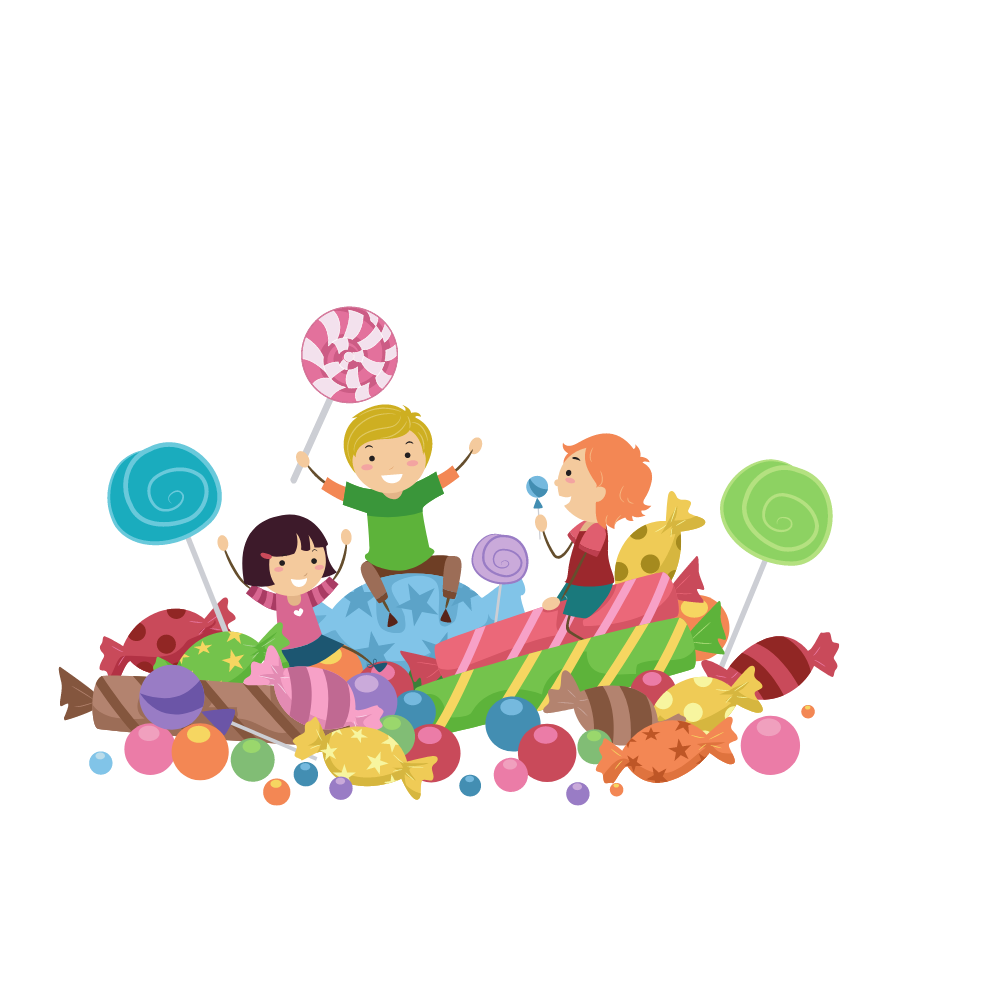 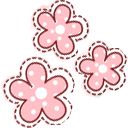 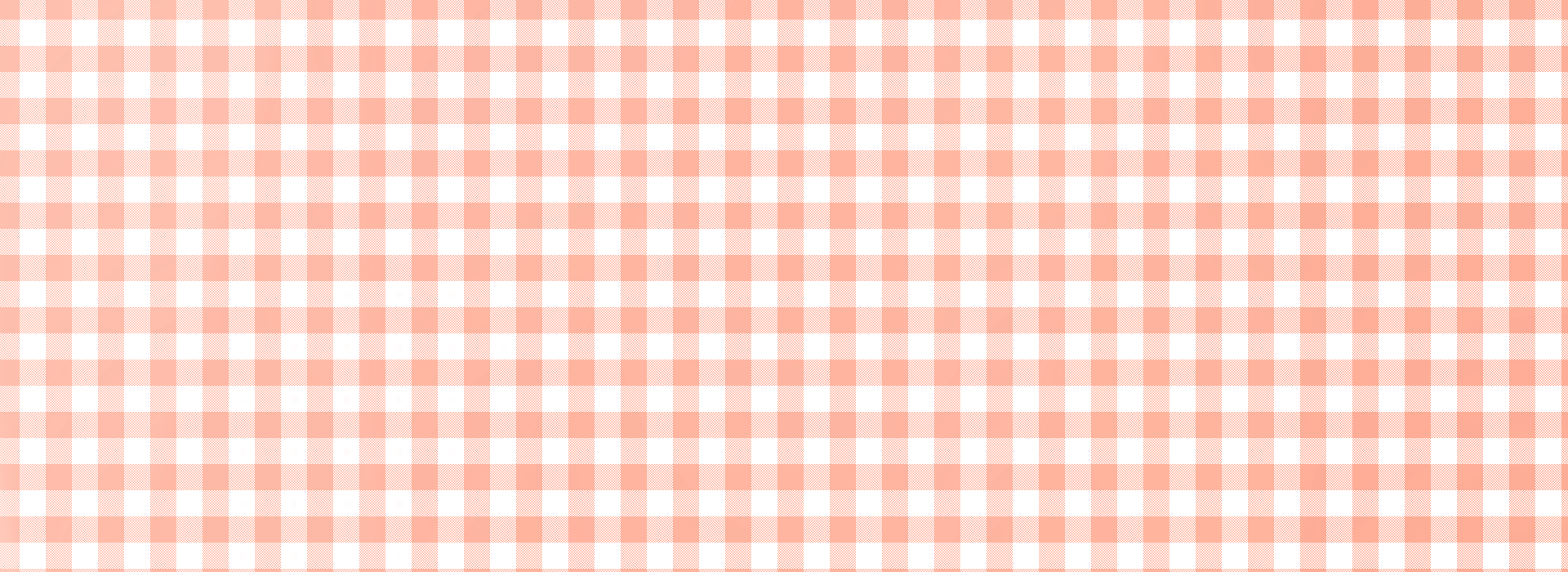 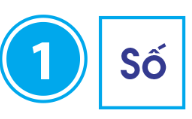 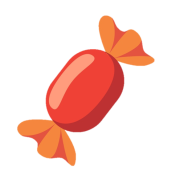 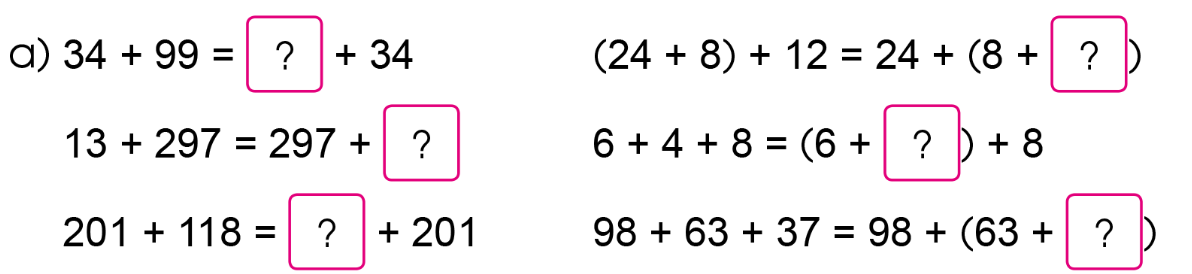 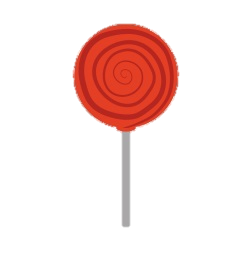 12
99
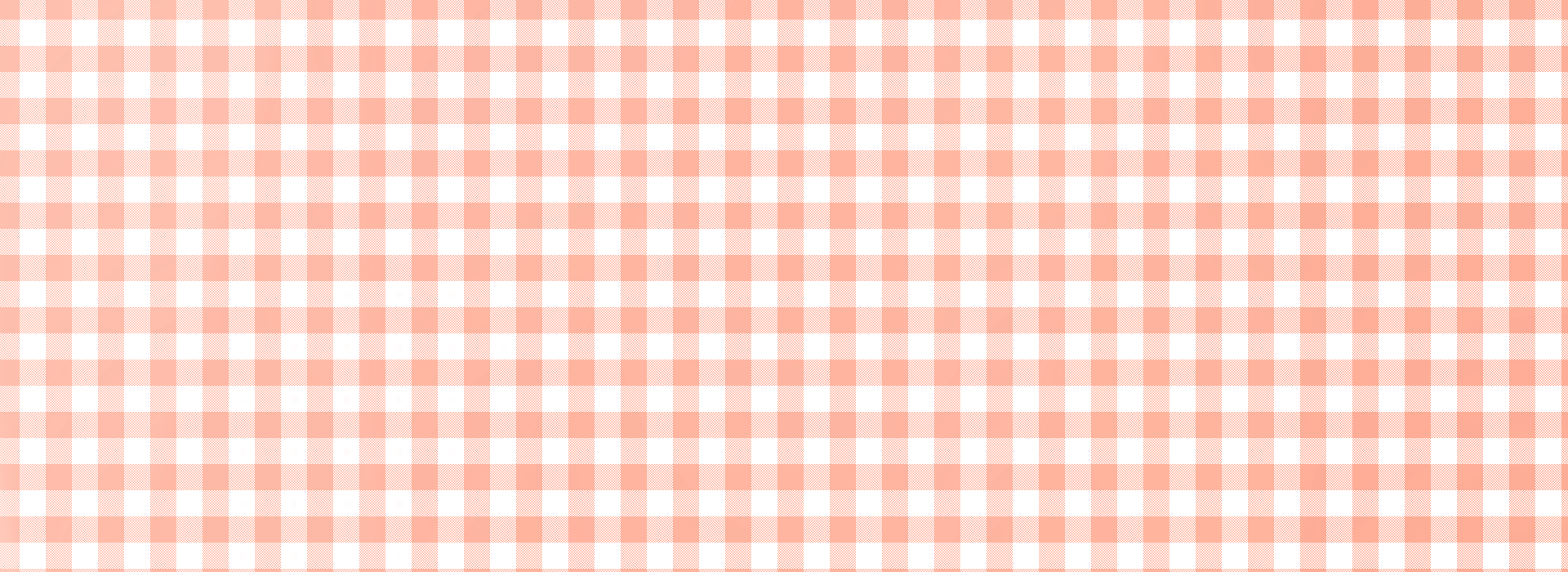 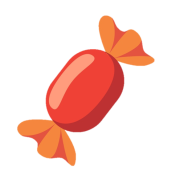 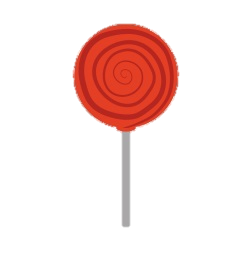 13
4
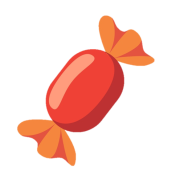 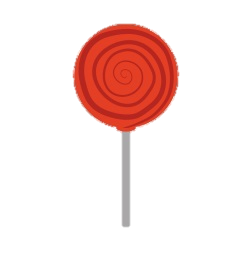 37
118
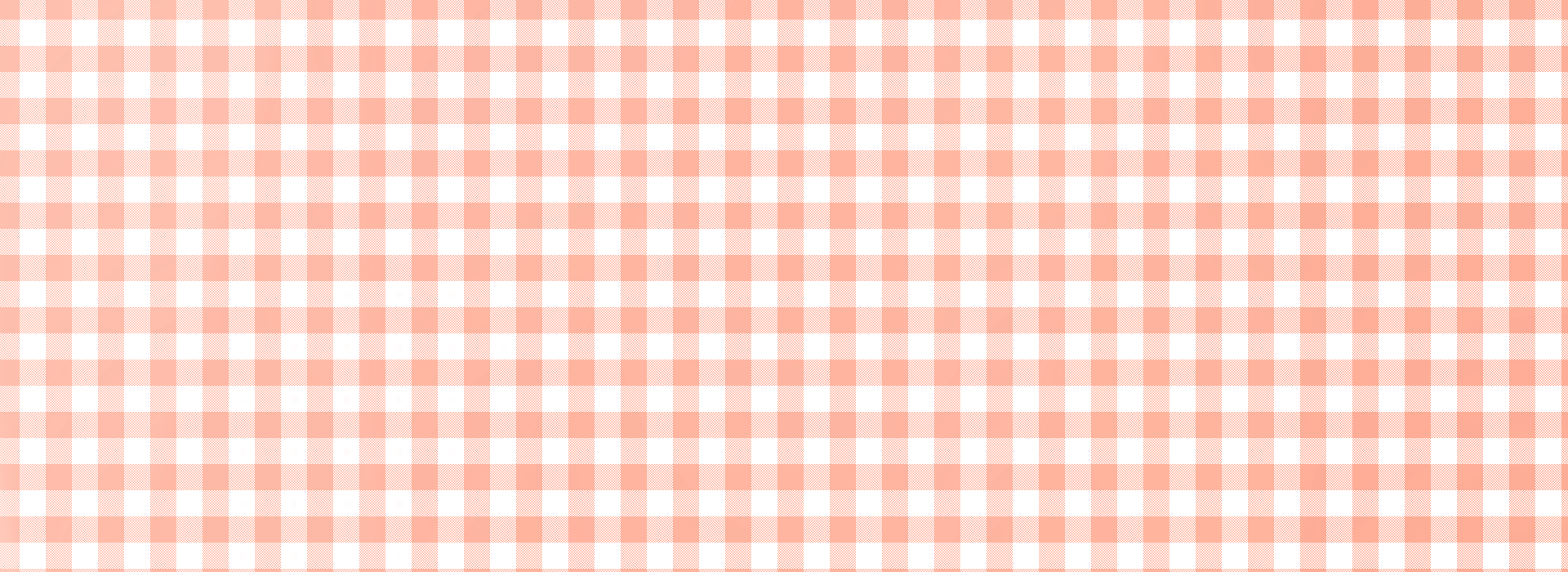 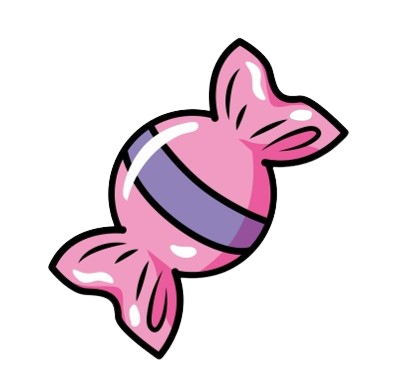 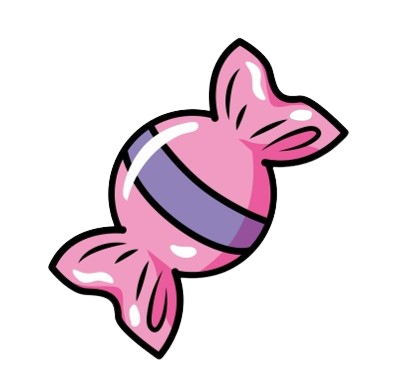 0
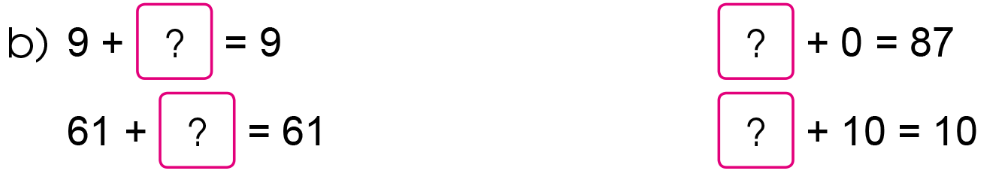 87
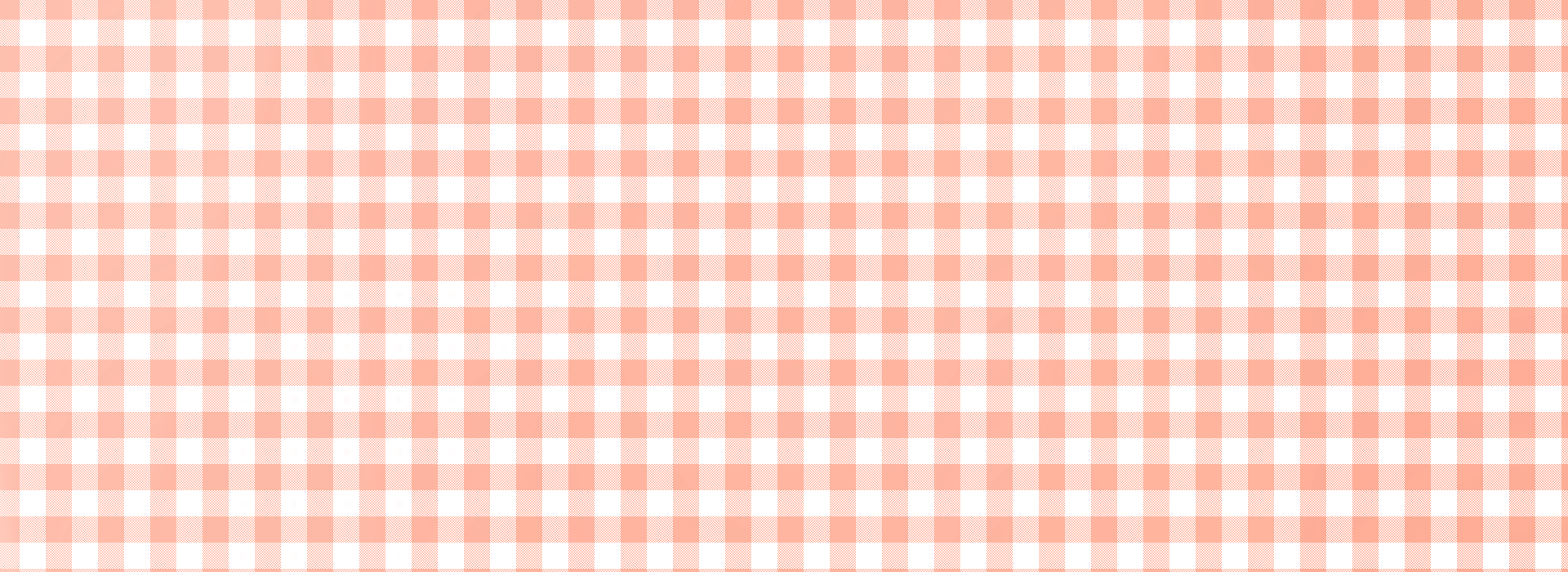 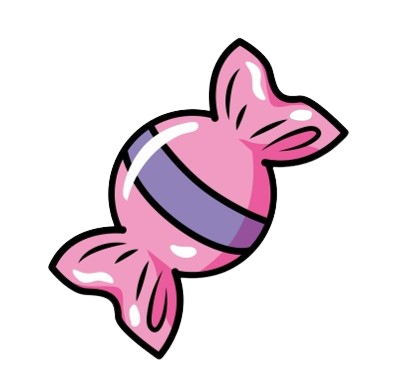 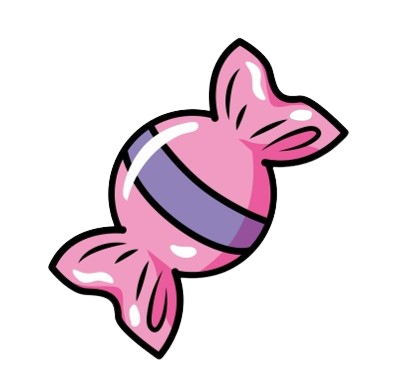 0
0
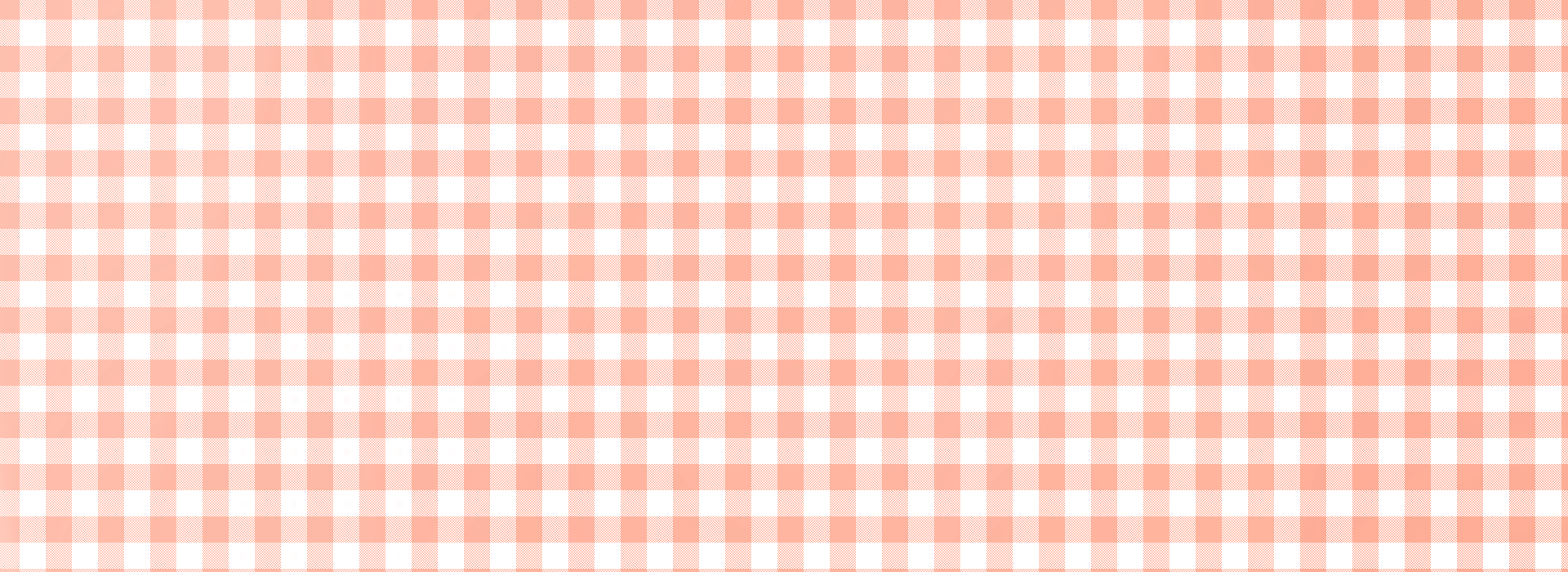 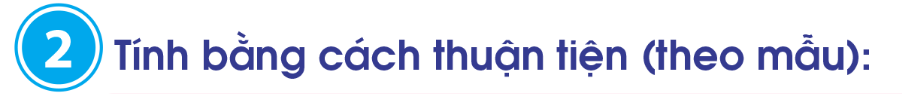 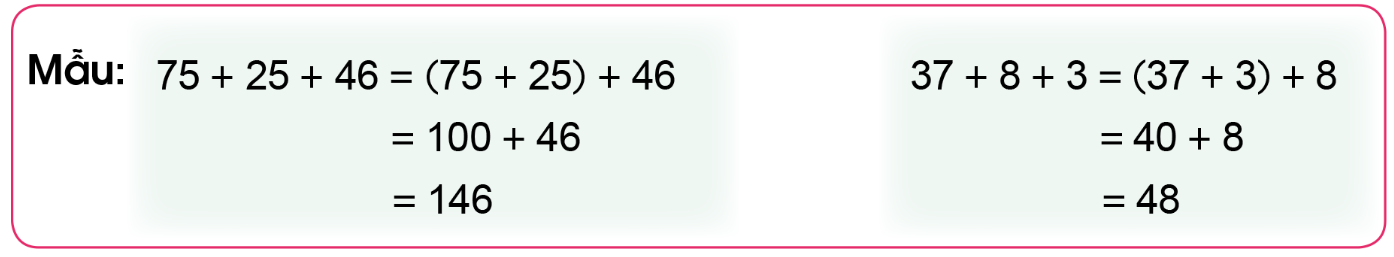 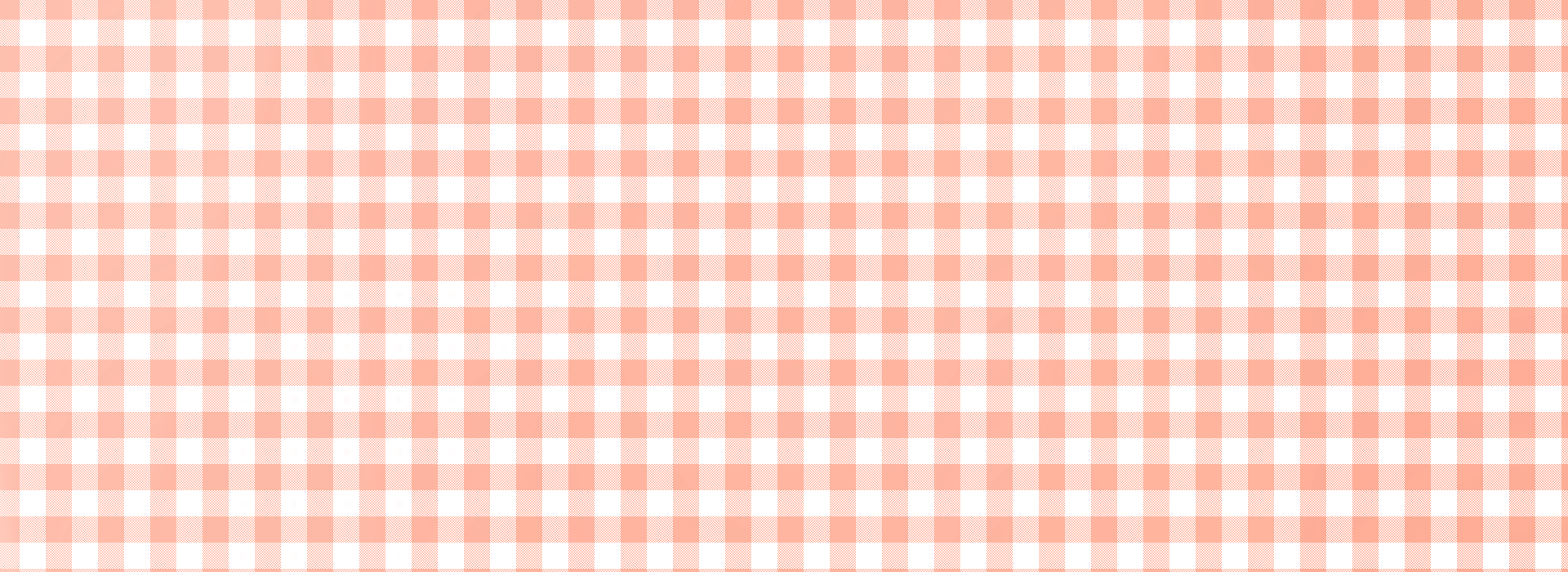 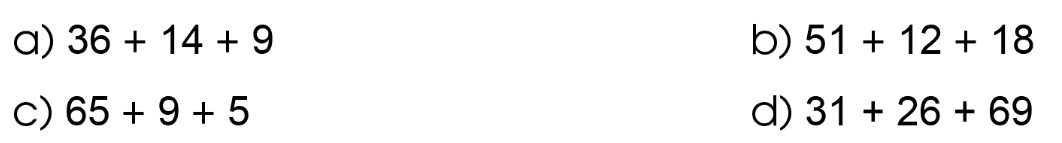 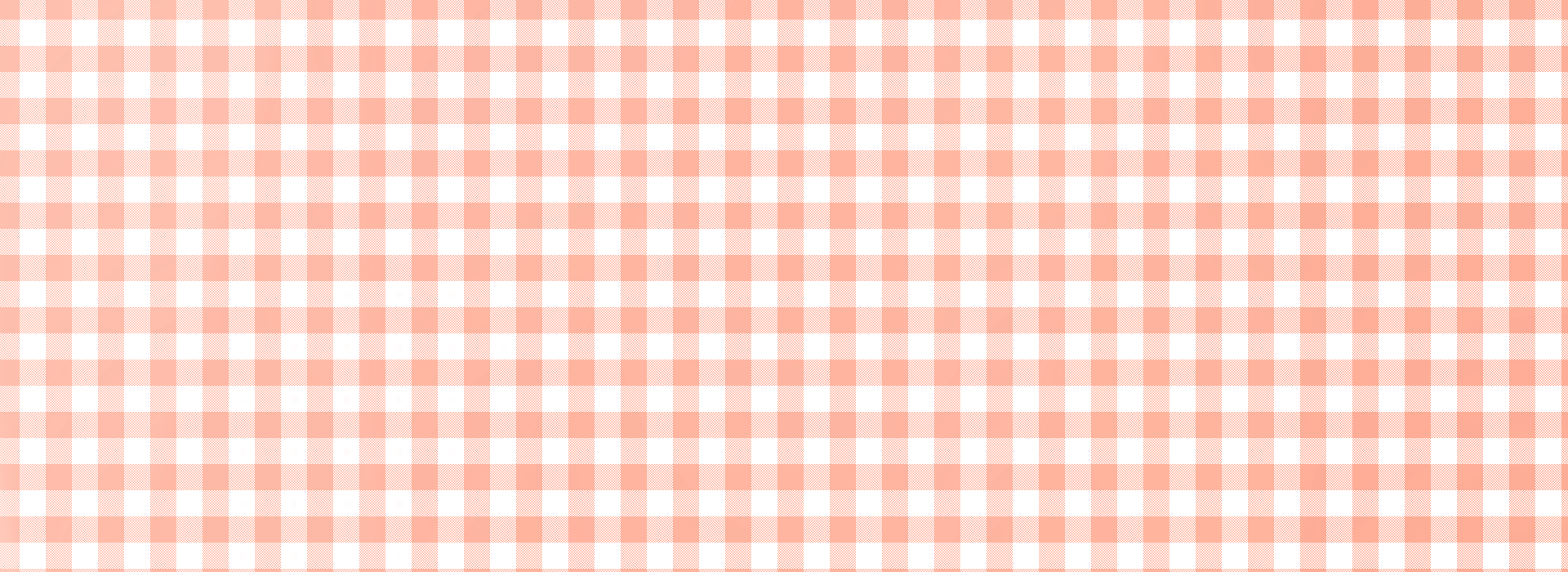 = (36 + 14) + 9
a) 36 + 14 + 9
= 50 + 9
= 59
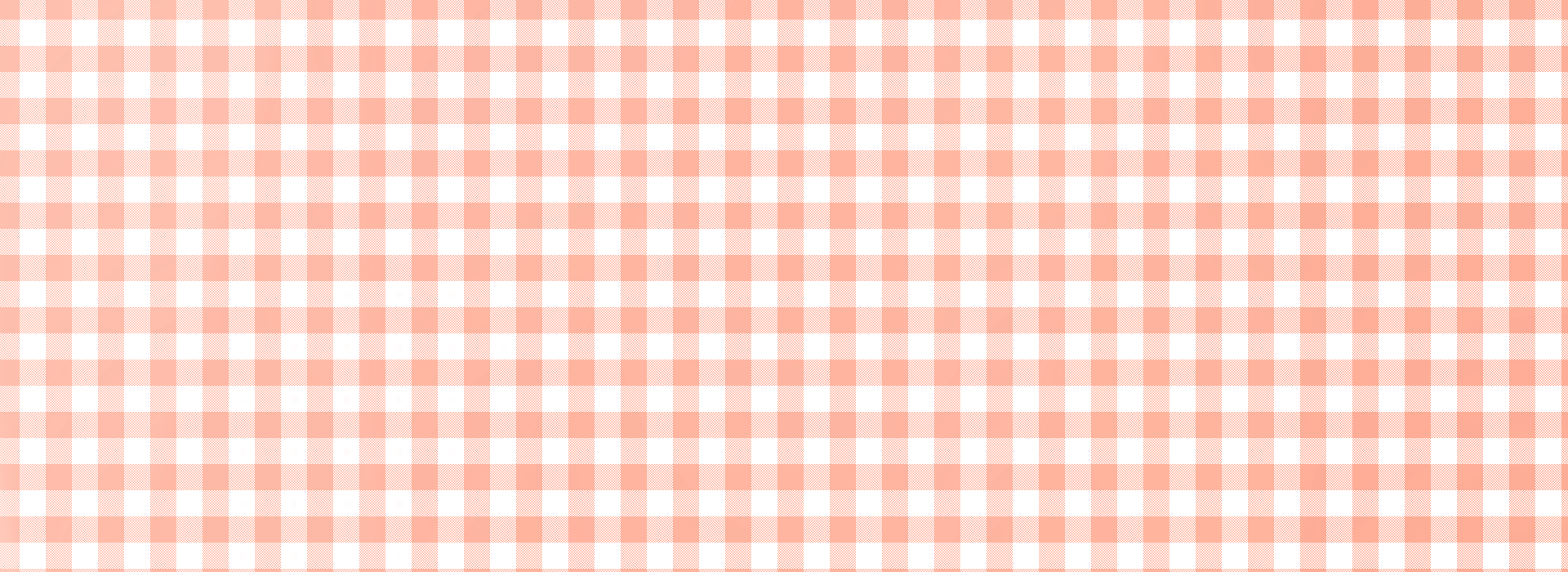 = 51 + (12 + 18)
b) 51 + 12 + 18
= 51 + 30
= 81
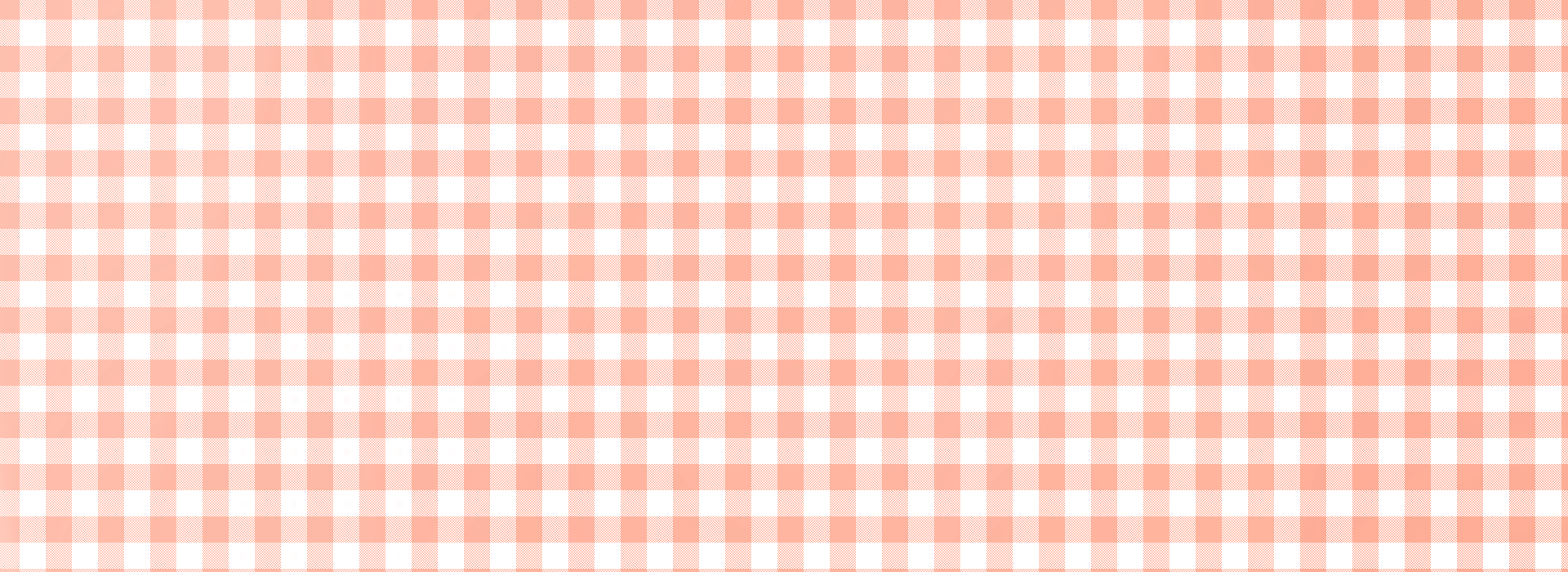 = (65 + 5) + 9
c) 65 + 9 + 5
= 70 + 9
= 79
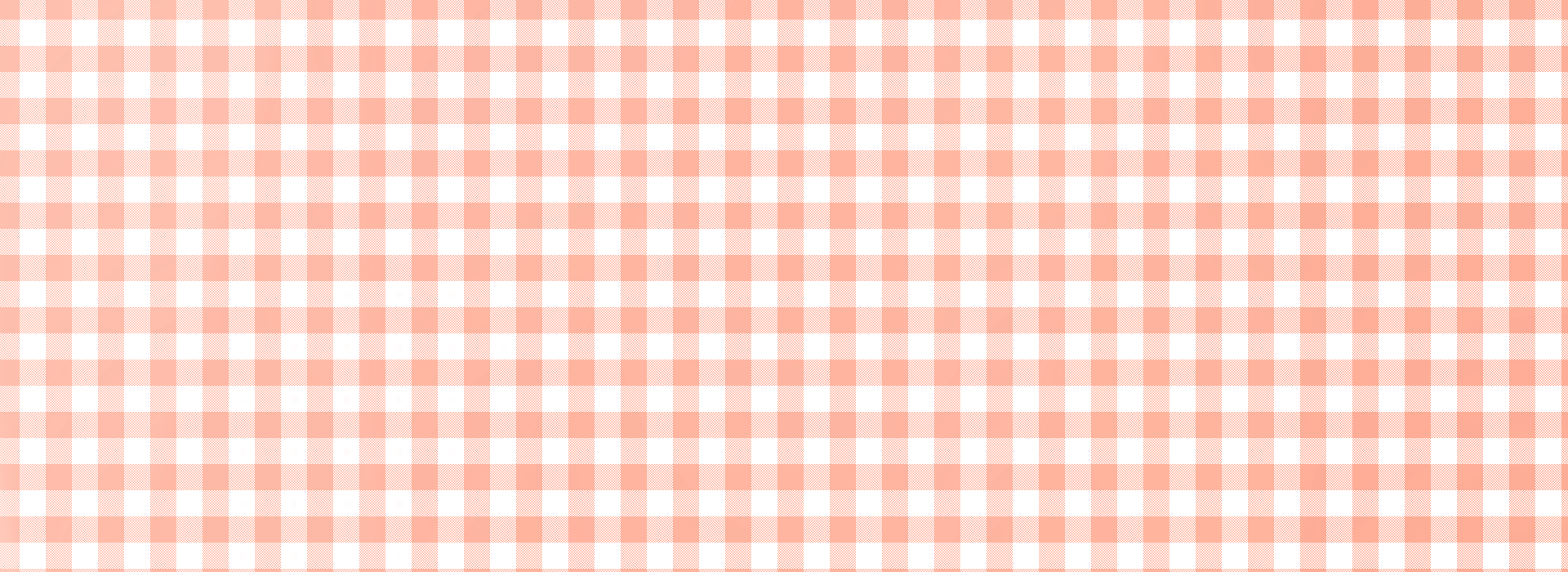 = (31 + 69) + 26
d) 31 + 26 + 69
= 100 + 26
= 126
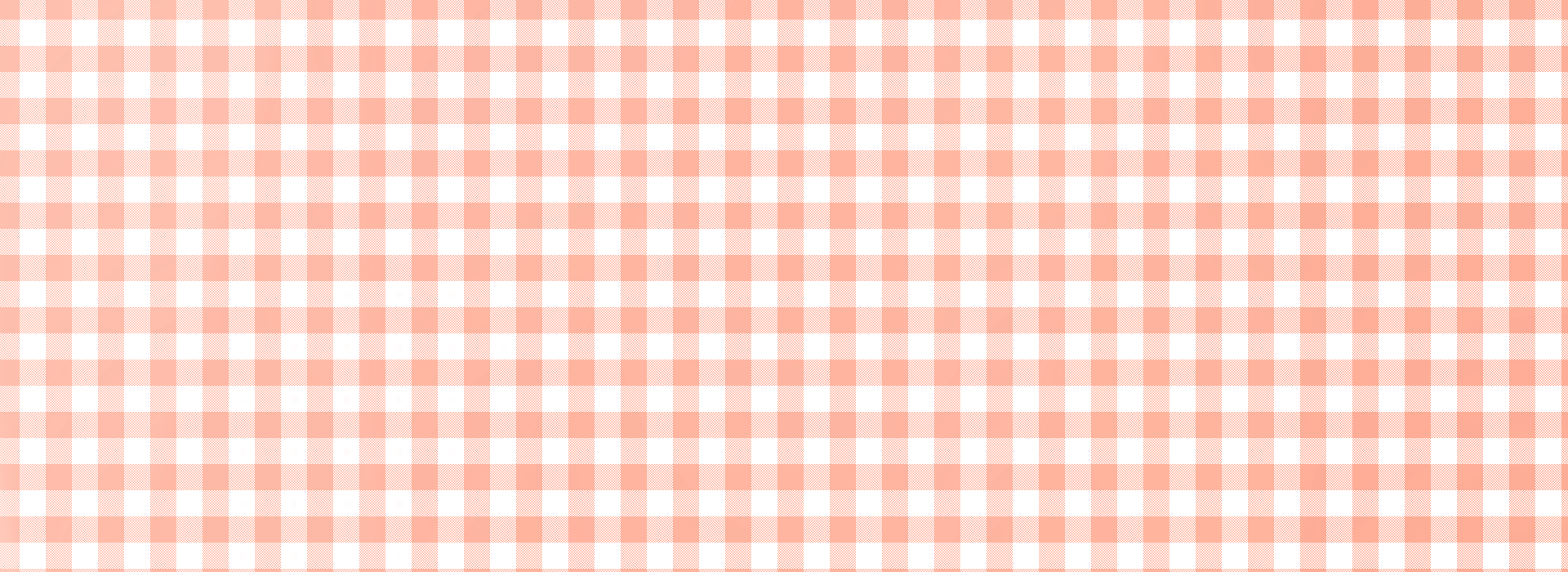 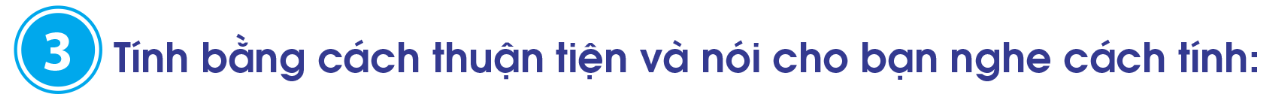 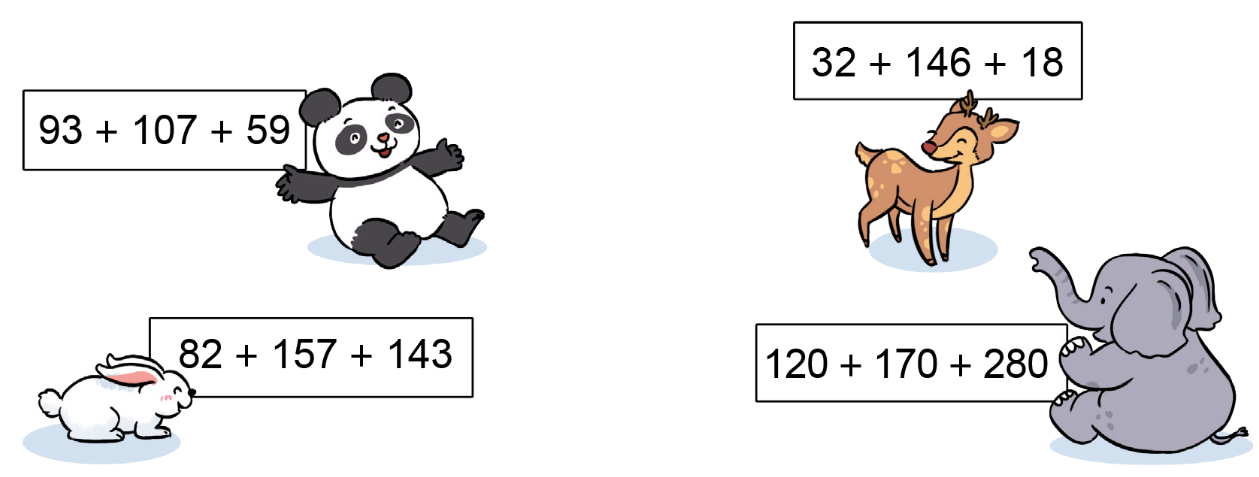 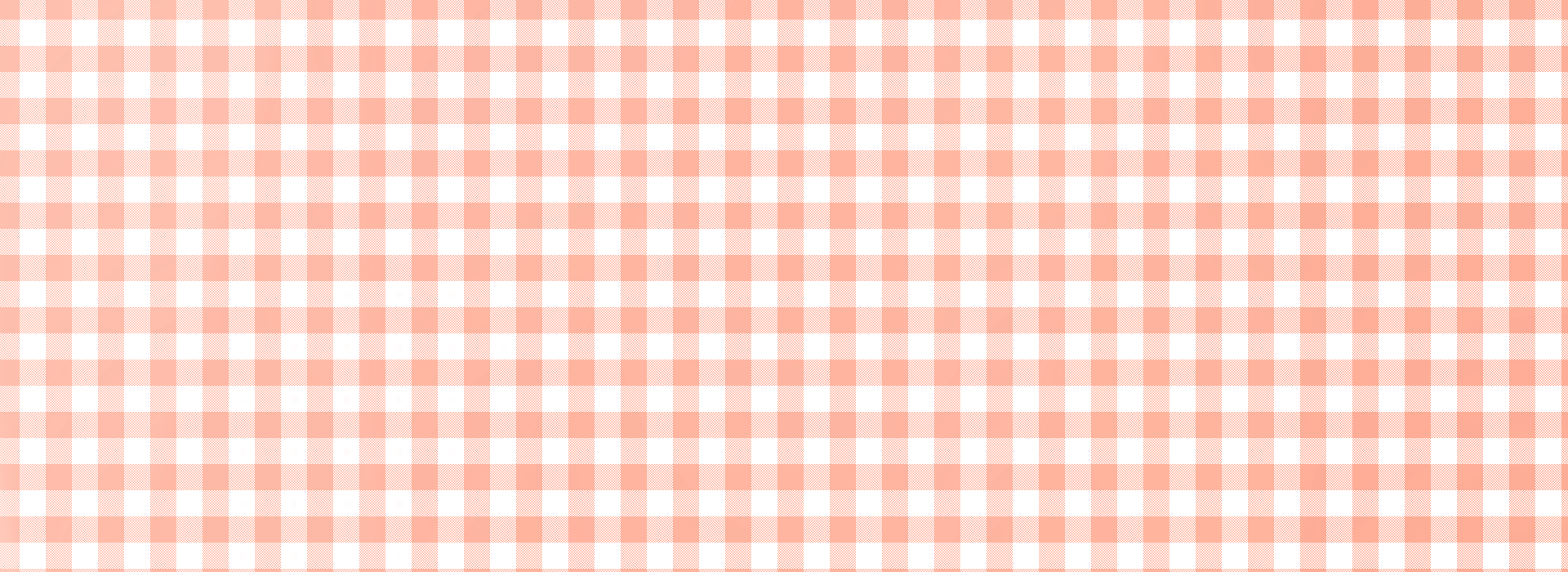 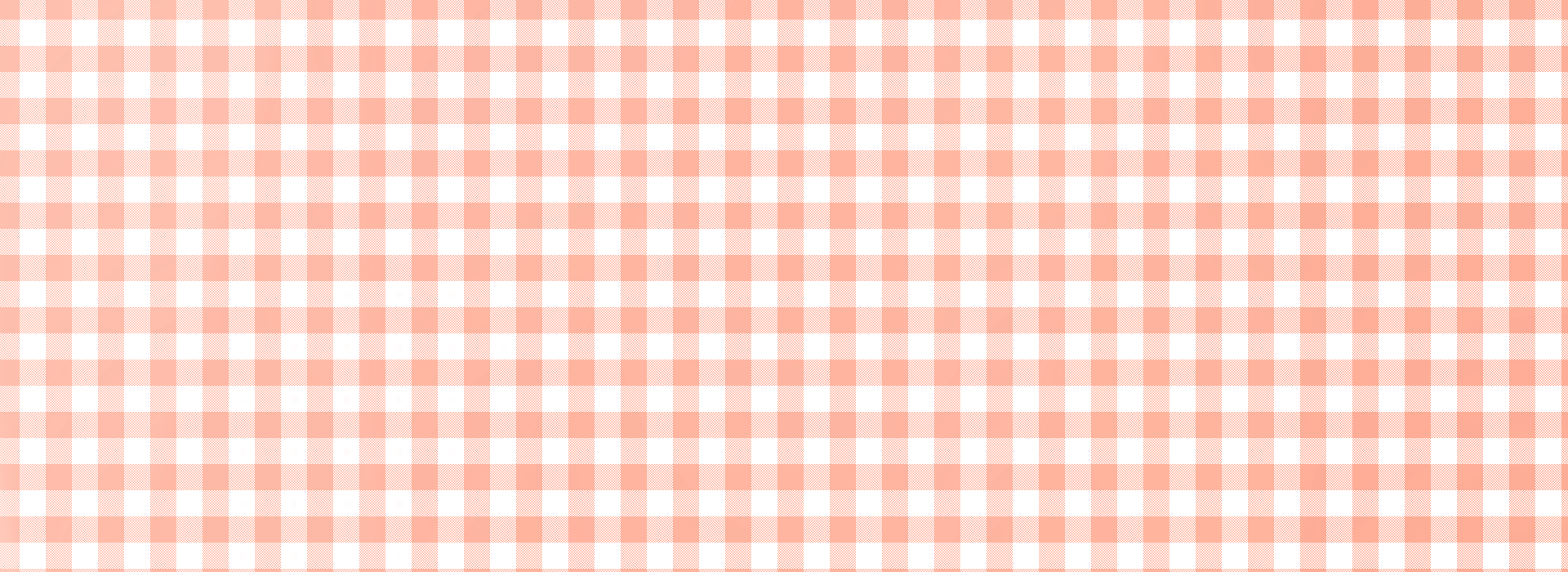 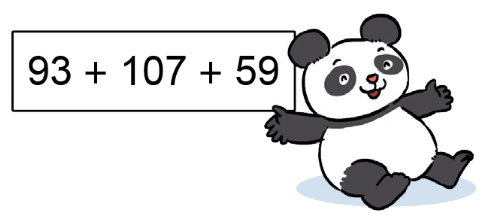 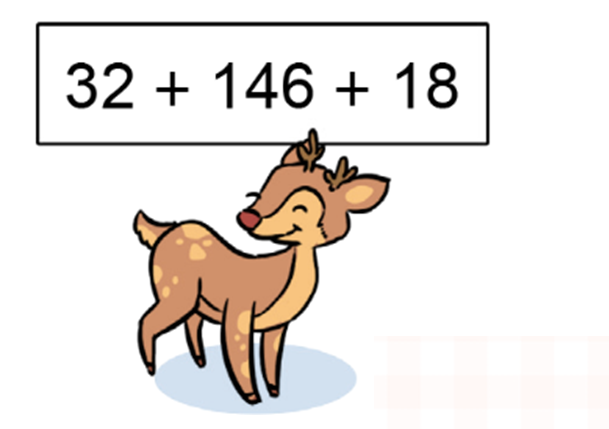 = (32 + 18) + 146
= (93 + 107) + 59
= 50 + 146
= 200 + 59
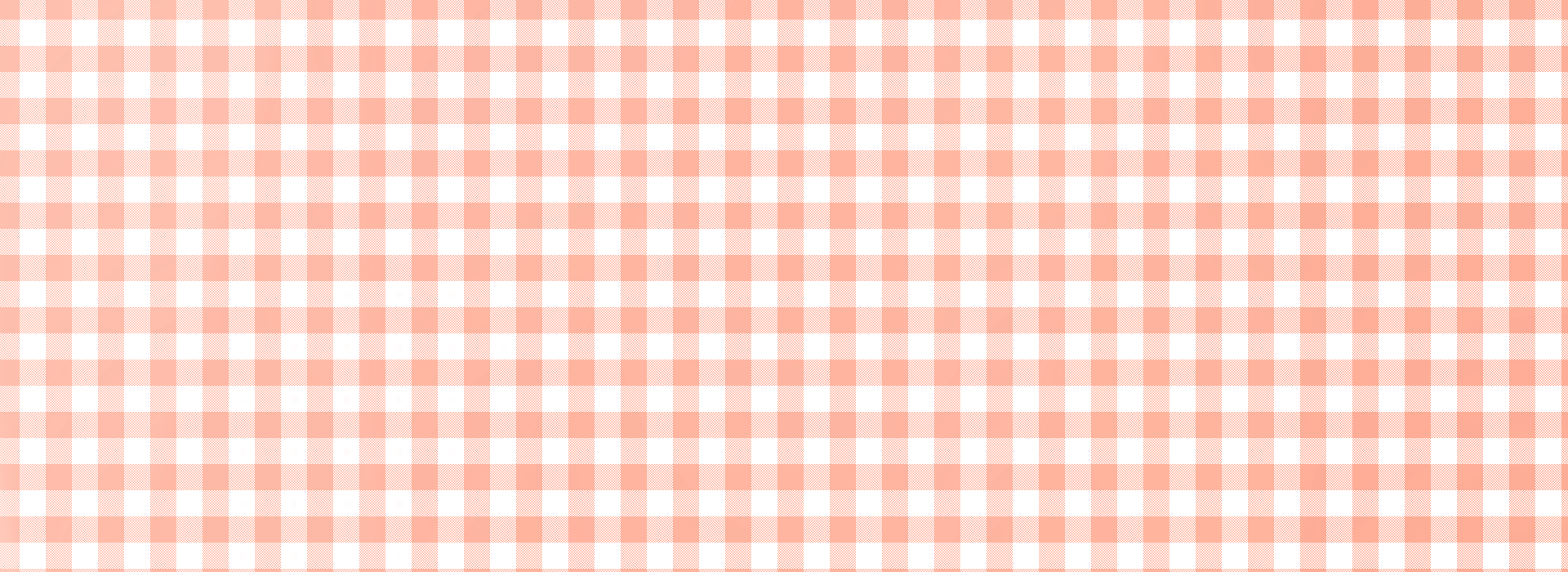 = 196
= 259
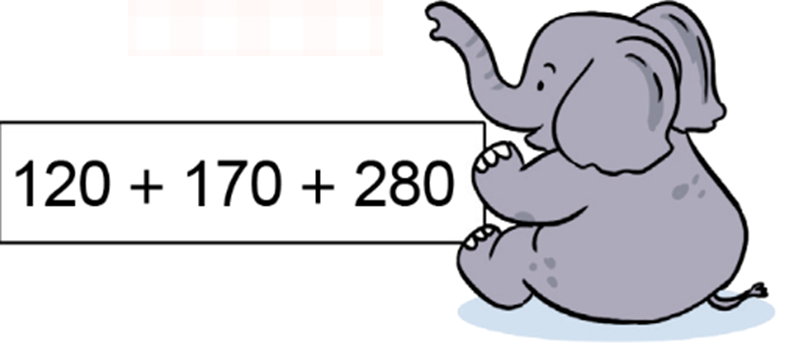 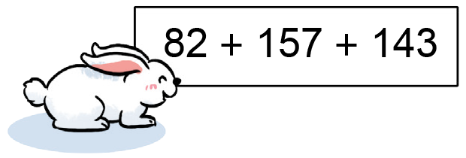 = (120 + 280) + 170
= 82 + (157 + 143)
= 400 + 170
= 82 + 300
= 570
= 382
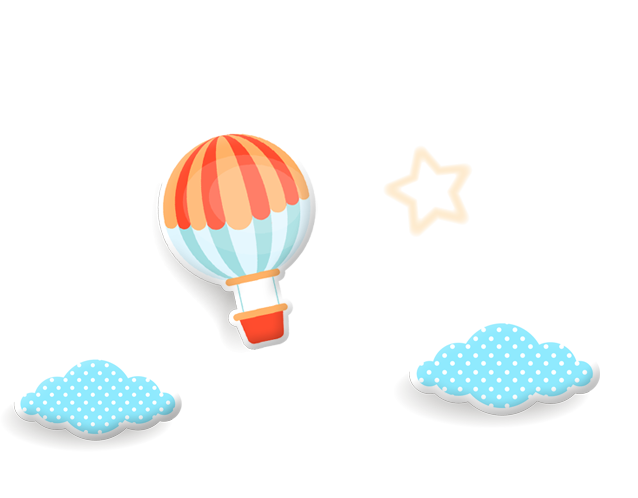 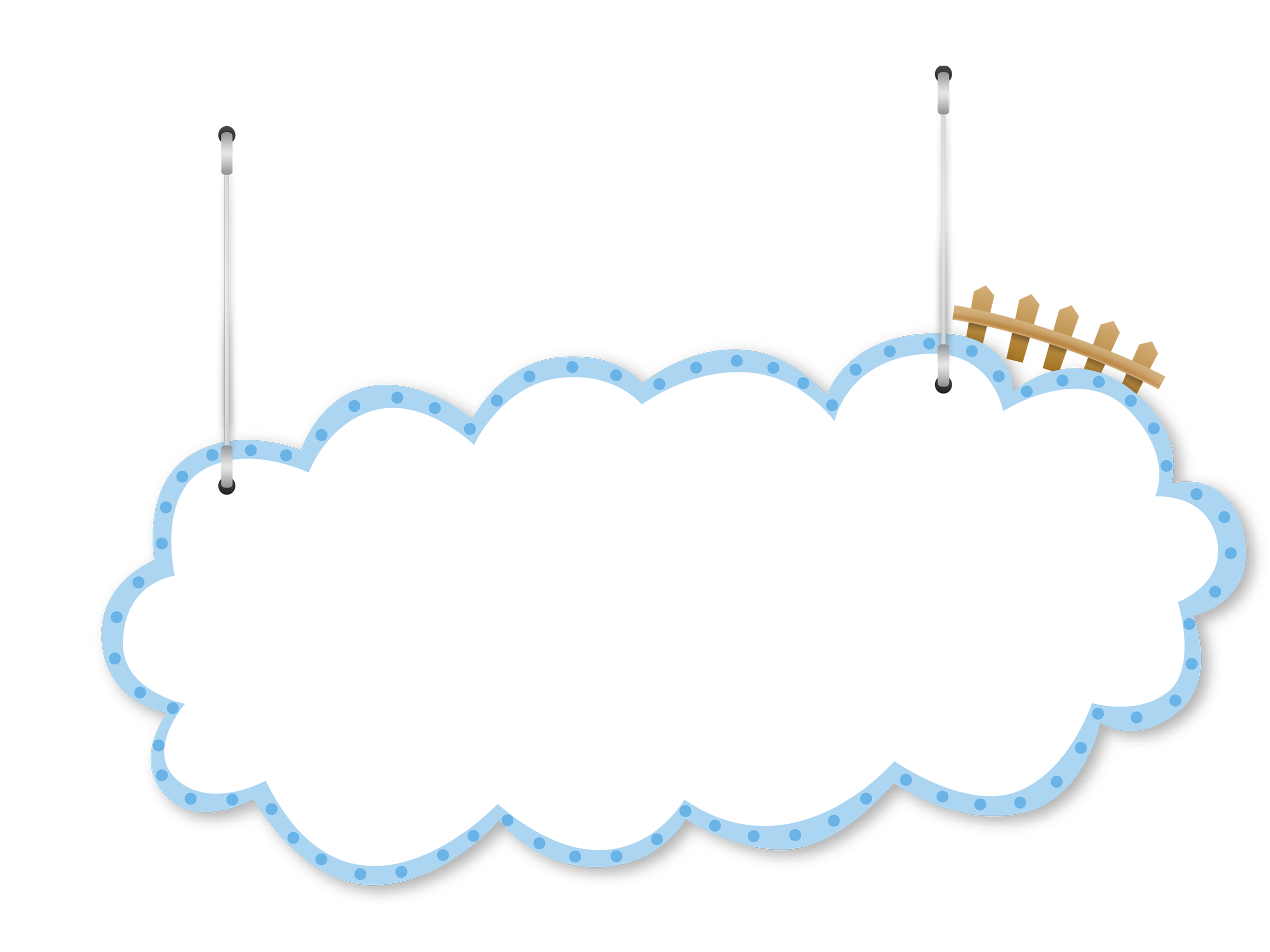 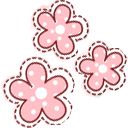 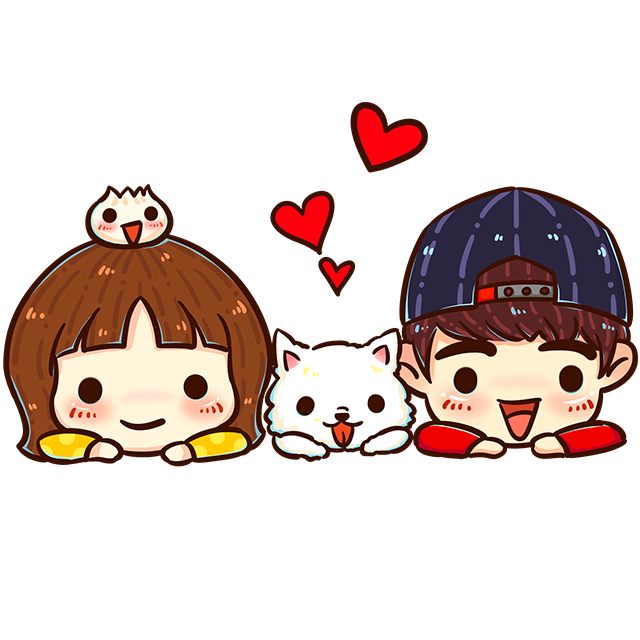 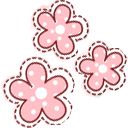 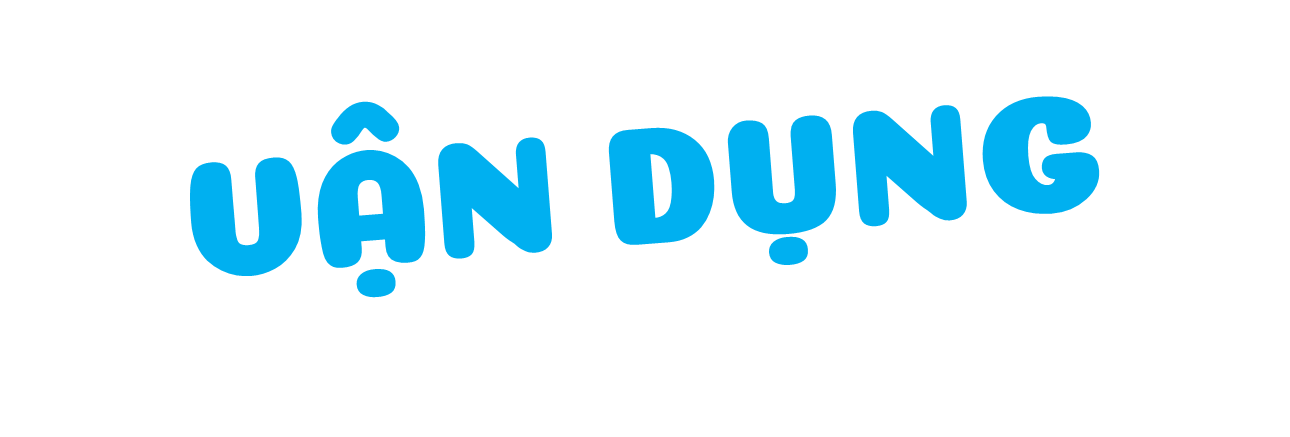 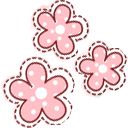 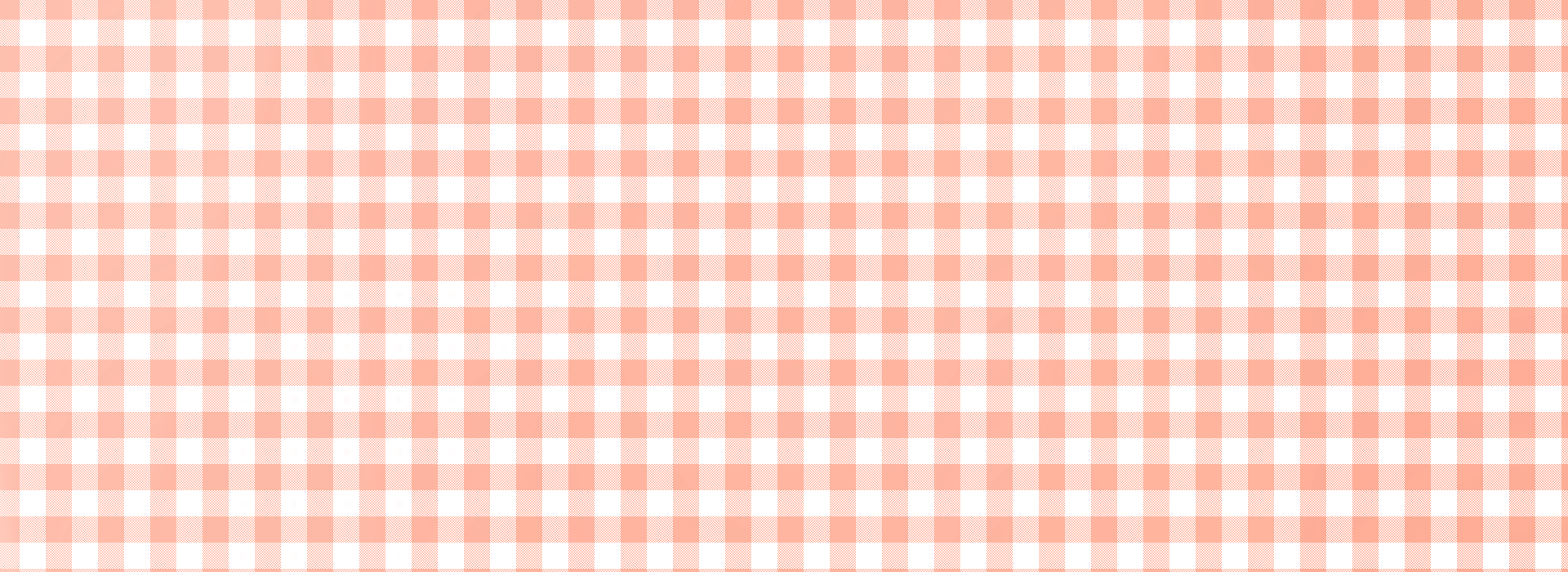 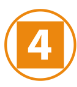 Hai anh em Hoàng Đức và Phương Dung đi cùng mẹ vào siêu thị. Khi tính tiền, cô bán hàng đưa hoá đơn ghi như dưới đây.
Mẹ đưa cho cô bán hàng 500 000 đồng. Em hãy kiểm tra lại hoá đơn và cho biết cô bán hàng cần trả bao nhiêu tiền?
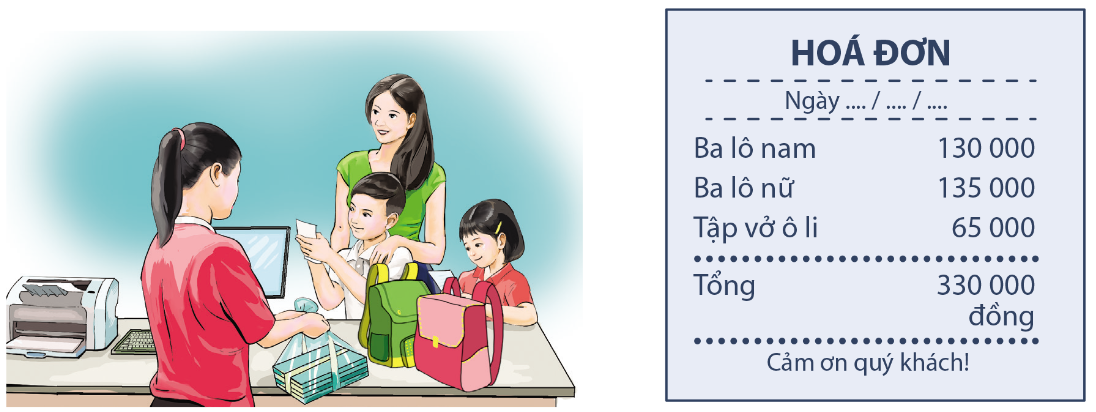 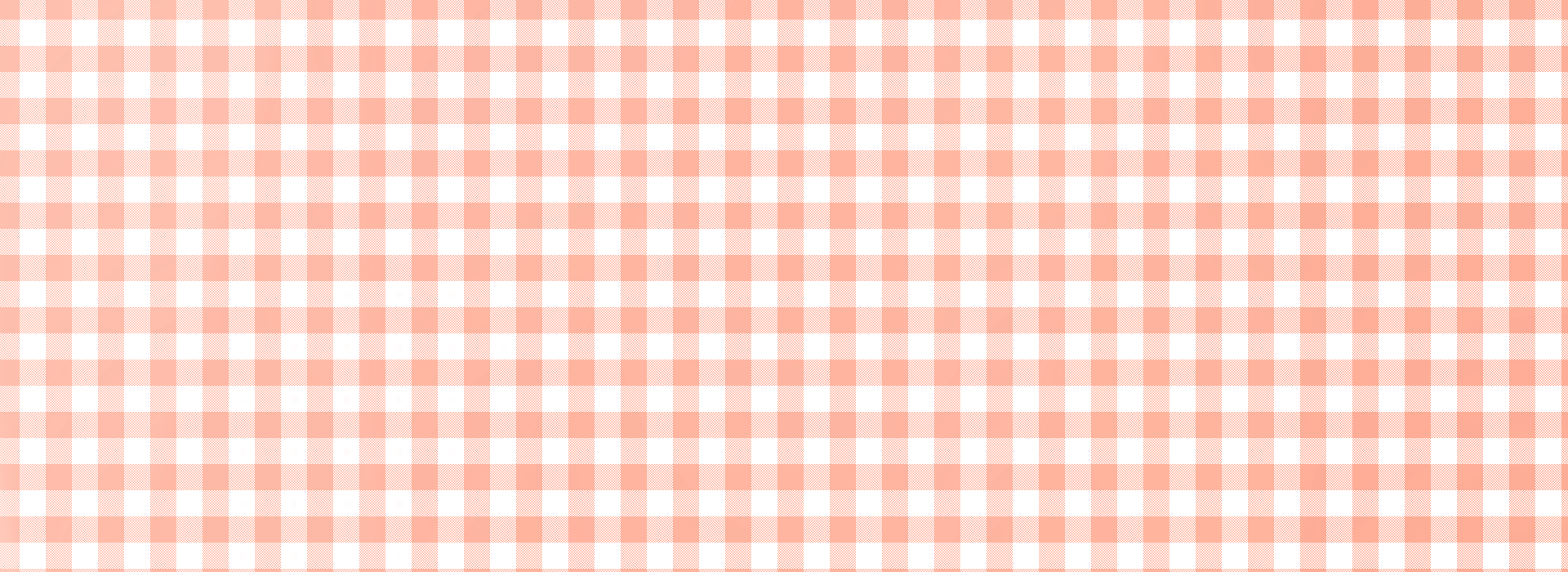 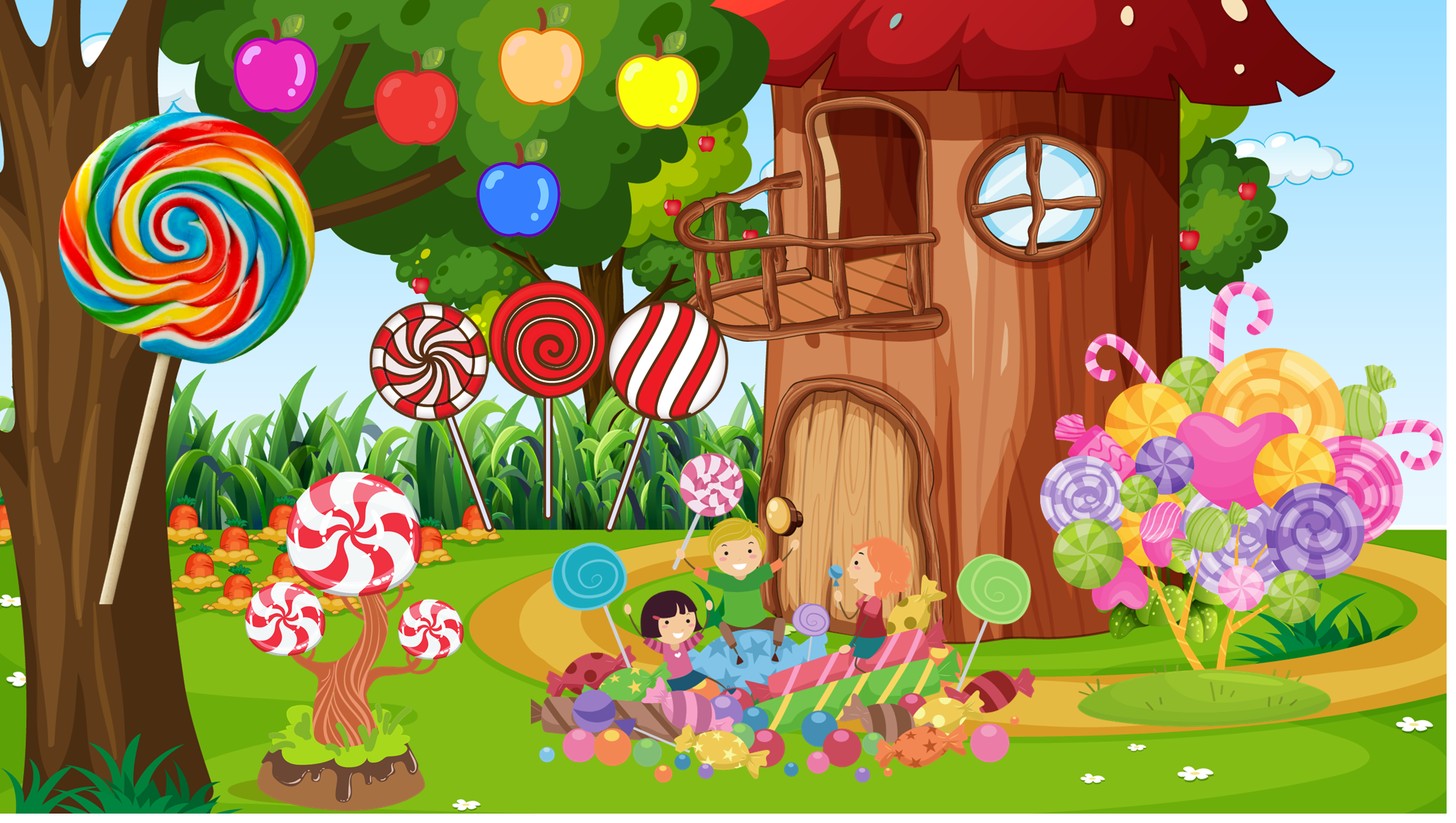 - Các em đã học những tính chất nào của phép cộng?
- Kiến thức mà hôm nay các em học sẽ giúp ích gì cho các em?
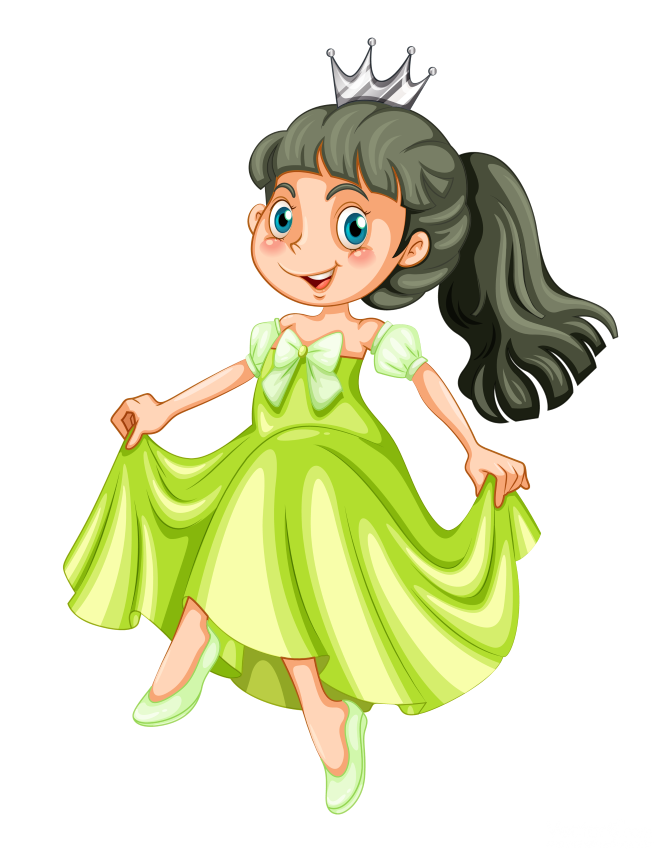